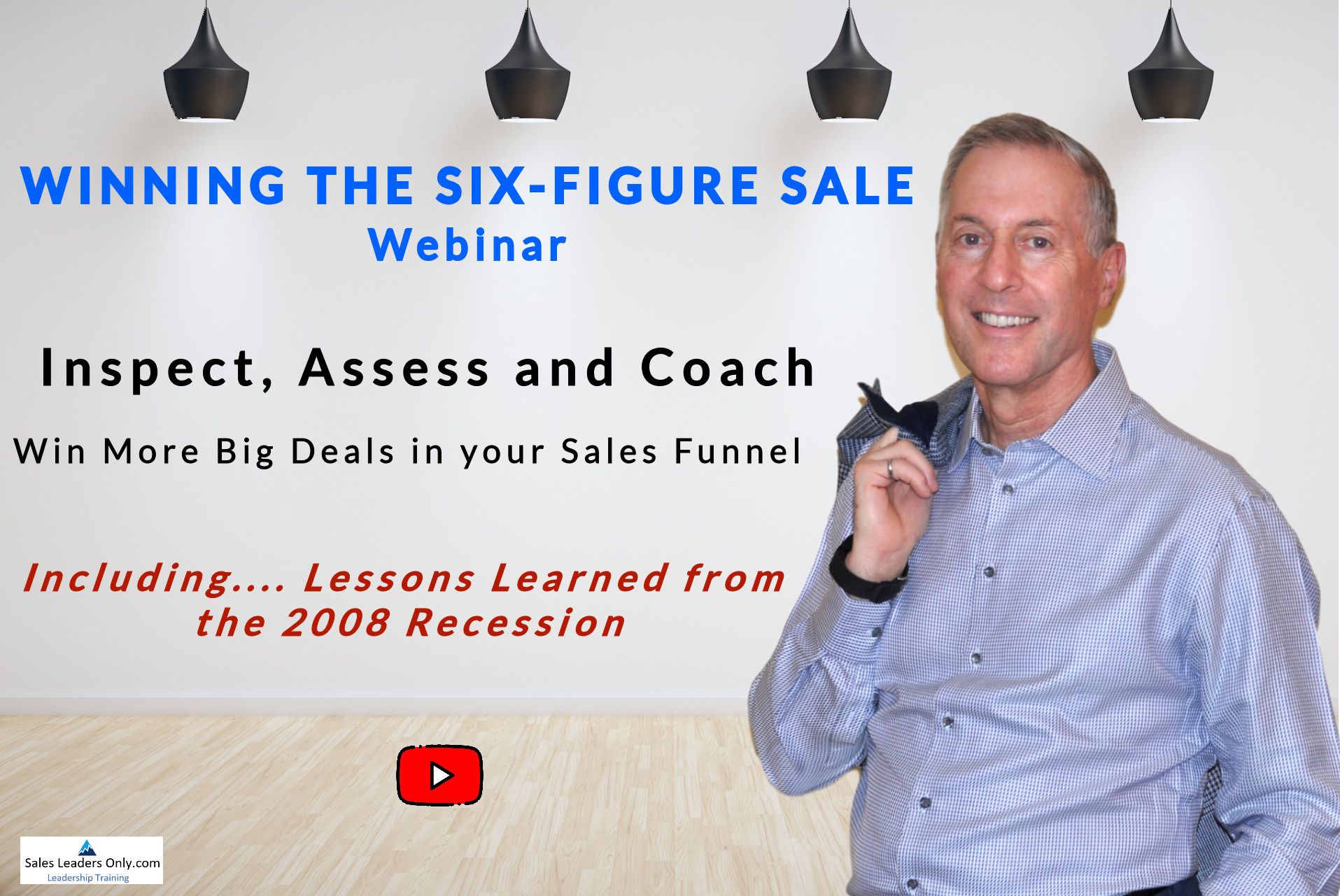 Welcome to WINNING THE SIX-FIGURE SALE
60 Minute Webinar
.
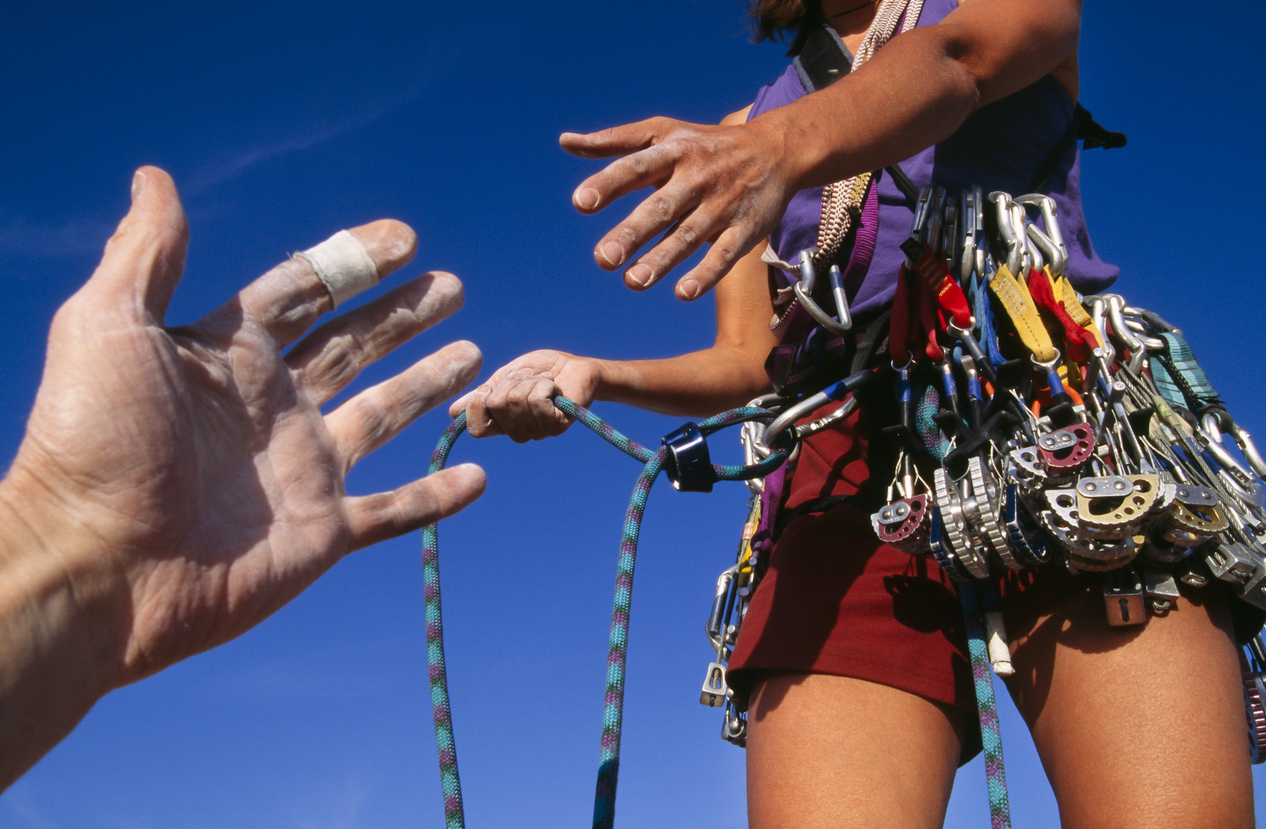 My goal today is to Challenge Sales Leaders to think differently about how they Inspect, Assess and Coach the Big Deals in their Sales Funnel.
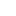 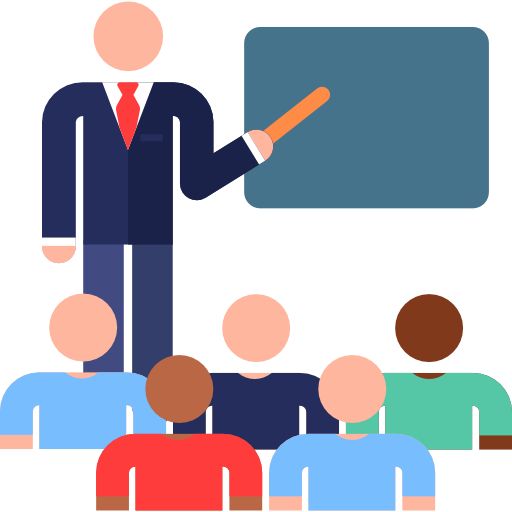 Jeff Goldstein:
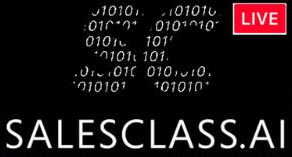 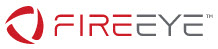 Welcome to WINNING THE SIX-FIGURE SALEThanks for Joining me .
My goal today is to help your Teams WIN More Big Deals

And Learn Important Sales Lessons from the 2008 Recession!
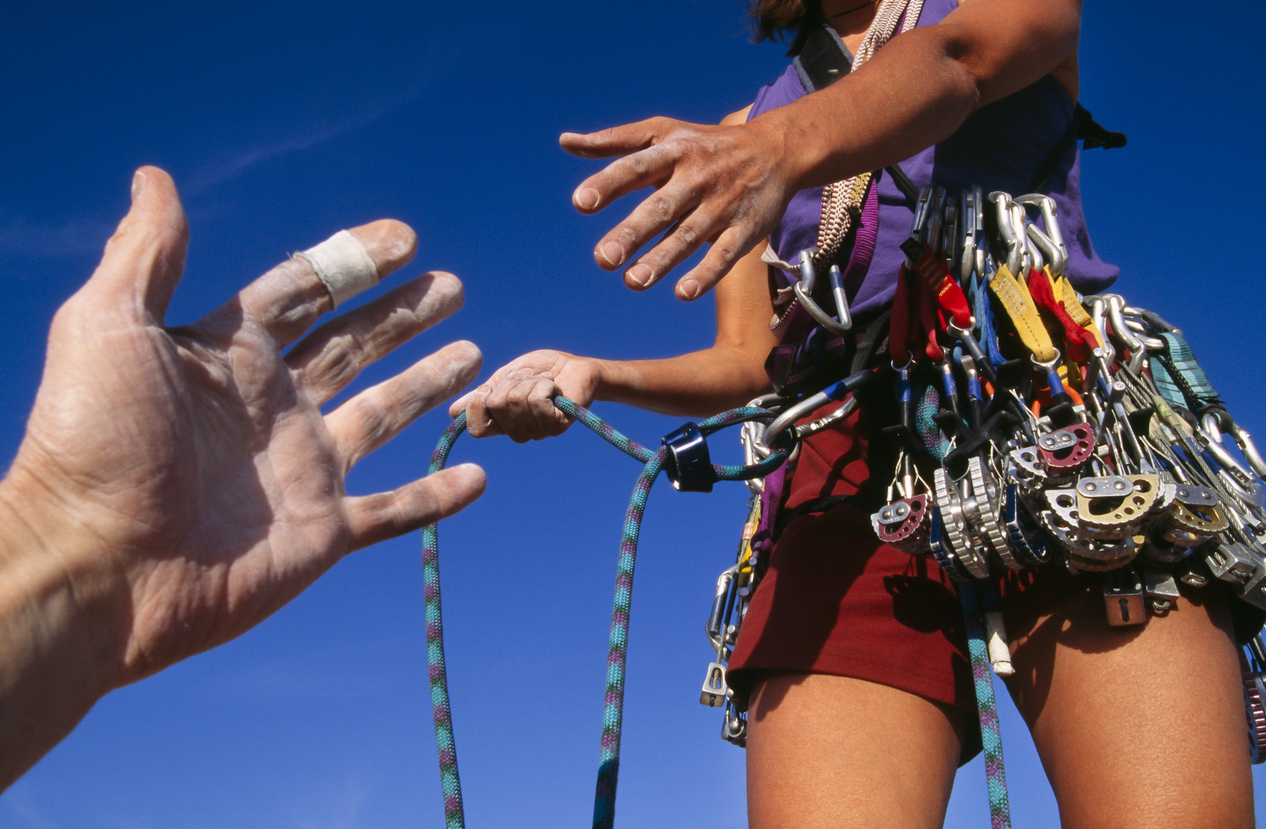 Jeff Goldstein:
SalesClass.ai - MasterclassNov 19, 2020
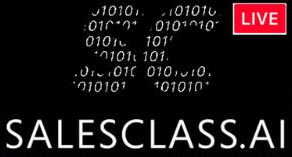 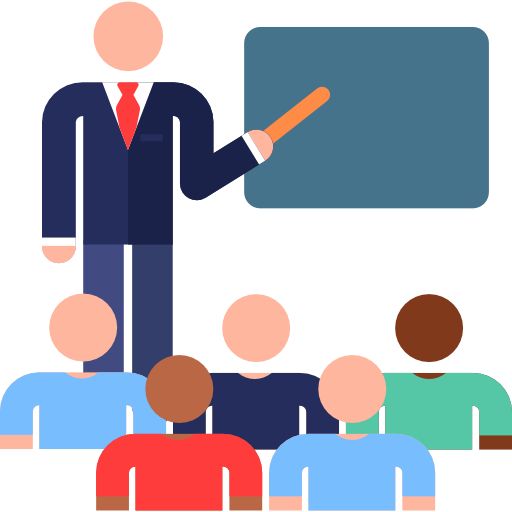 Are You in the Right Place?
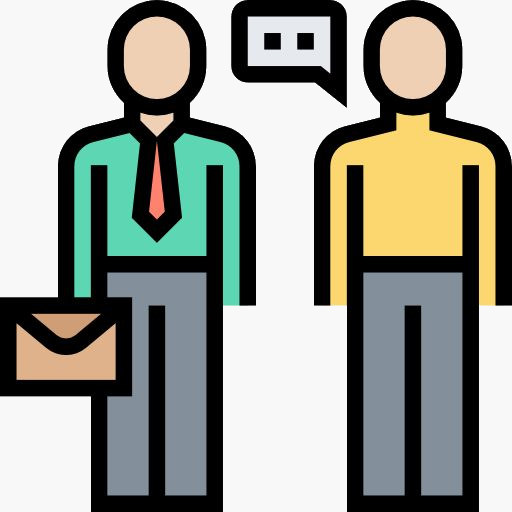 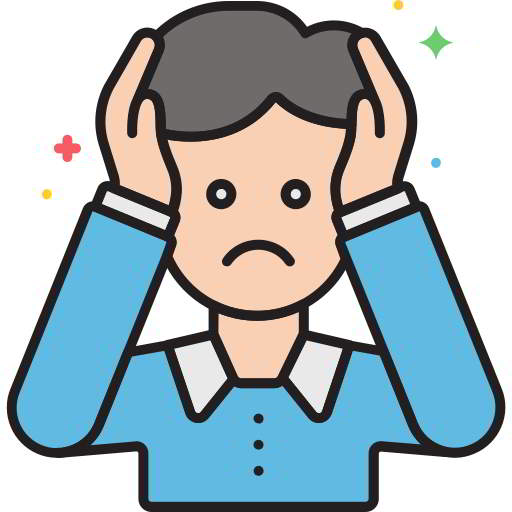 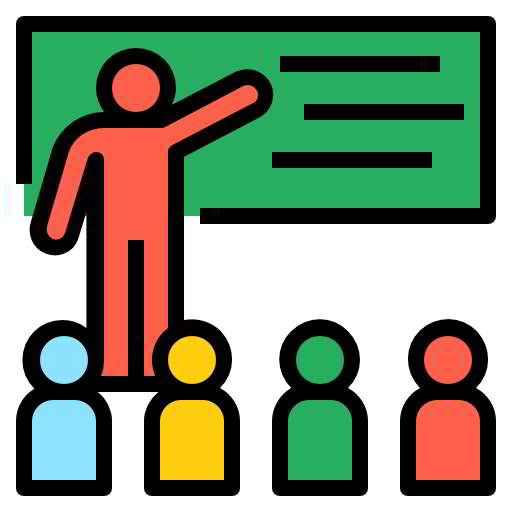 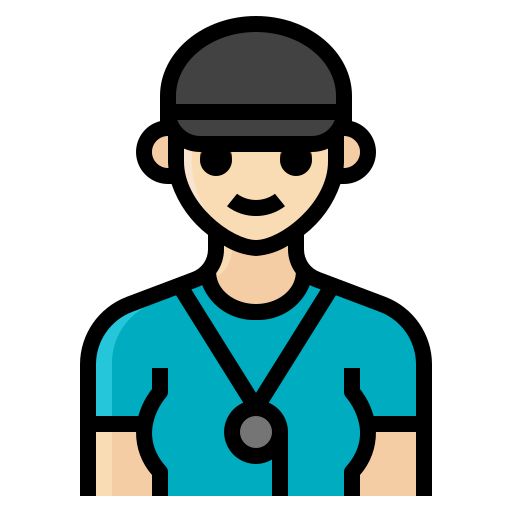 2nd Line Sales LeaderDirector / VP / GM
Senior Sales Rep
1st Line Sales Leader
Sales Team Member
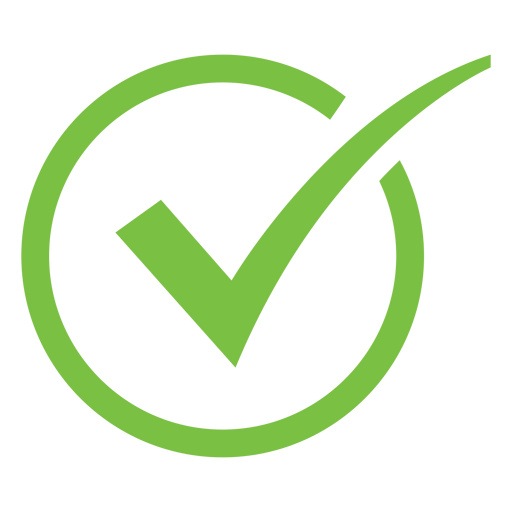 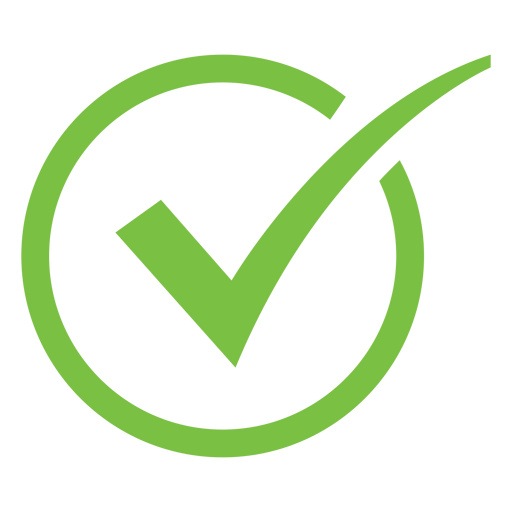 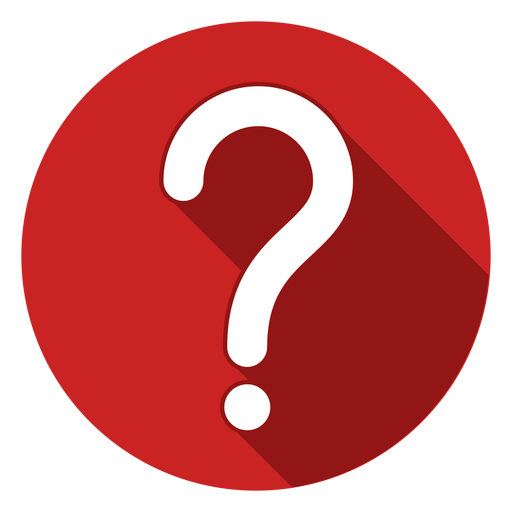 YES
Yes
Who wants to make a Bigger Contribution to the team
YES
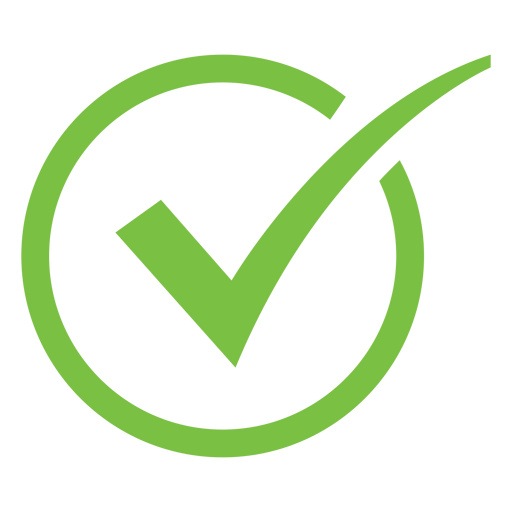 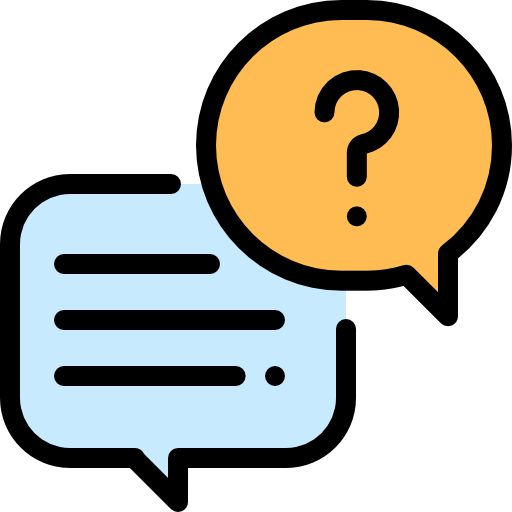 ….
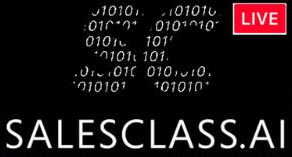 Type in Chat
Are You a
1st Line - Sales Leader
2nd Line - Sales Leader
VP, GM
Rep
Other
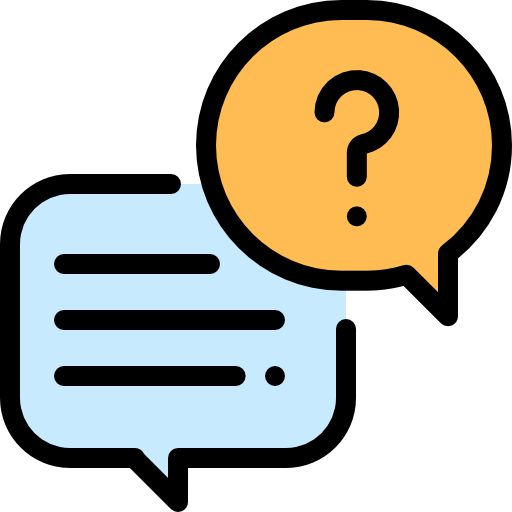 ….
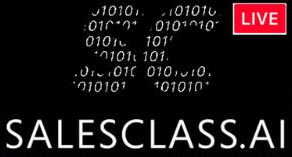 What this Webinar IS and IS NOT About
This Webinar IS NOT About: 
.

Account Planning

Prospecting and Funnel Filling

Handling Objections

Marketing
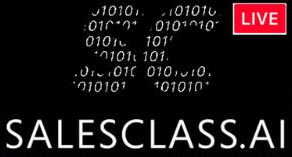 [Speaker Notes: Course Goals

A.  Help you Ruthlessly Qualify your Deals

Take off the happy ears and objectively determine if this is a deal you can actually WIN

B.  Improve your Win Rate

By following a consistent process, step by step, you’ll ensure you never miss a critical step that will bite you in the ass.]
What the Webinar IS About
An Intense Hour
focused on Winning Complex Sales Campaigns
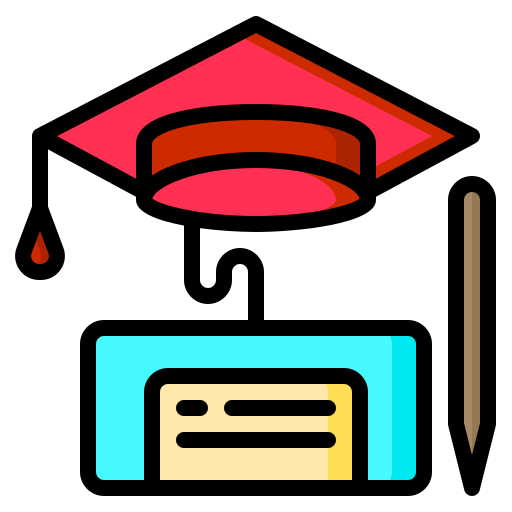 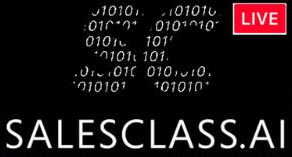 [Speaker Notes: Course Goals

A.  Help you Ruthlessly Qualify your Deals

Take off the happy ears and objectively determine if this is a deal you can actually WIN

B.  Improve your Win Rate

By following a consistent process, step by step, you’ll ensure you never miss a critical step that will bite you in the ass.]
A Few Questions - Does Your Team?
Struggle hitting the Forecast?

Have enough Pipeline to meet or exceed the forecast?

Defer Big Deals out of the forecast at the last minute?

Waste time on unqualified opportunities?

Miss important steps or stakeholders in their "Must Win" sales campaigns?

Do they have a repeatable sales process and execution plan?

Do they have a sales strategy other than low price?

Are you happy with the team's Win / Loss / Deferred / No Decision rates?

Do you have a repeatable process to Inspect, Assess and Coach your team's Big Deals?
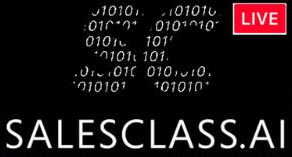 [Speaker Notes: Course Goals

A.  Help you Ruthlessly Qualify your Deals

Take off the happy ears and objectively determine if this is a deal you can actually WIN

B.  Improve your Win Rate

By following a consistent process, step by step, you’ll ensure you never miss a critical step that will bite you in the ass.]
What the Webinar IS About
Dramatically Improving BIG DEAL Forecast Accuracy and Win Rates.

Helping your team Ruthlessly Qualify so they only Spend Time and Resources on Big Deals they can WIN.

Improving “Must Win” Sales Campaign Execution by Covering all the Bases and Never Missing Important Steps or Stakeholders. 

Helping Sales Leaders Inspect, Assess and Coach their teams “Big Deals”.

Plus …… Sales Lessons Learned from the 2008 Recession.
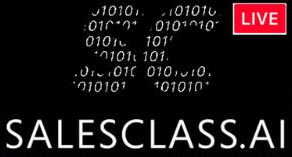 [Speaker Notes: Course Goals

A.  Help you Ruthlessly Qualify your Deals

Take off the happy ears and objectively determine if this is a deal you can actually WIN

B.  Improve your Win Rate

By following a consistent process, step by step, you’ll ensure you never miss a critical step that will bite you in the ass.]
Right Place?
If your Interested in Winning More Big Deals

You're in the RIGHT Place!
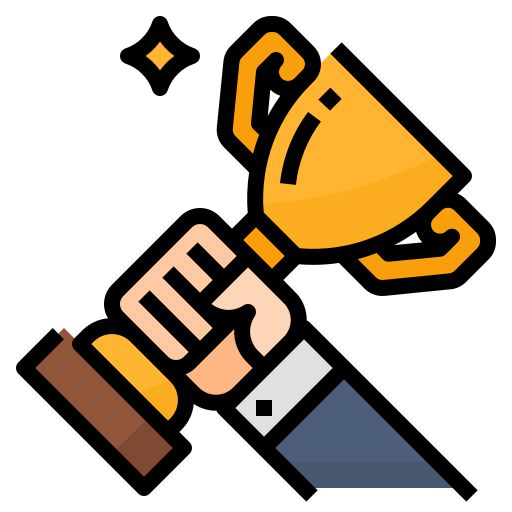 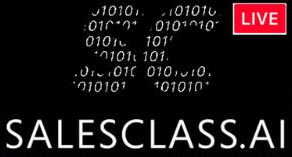 WINNING THE SIX-FIGURE SALE
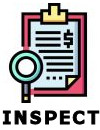 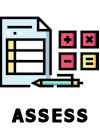 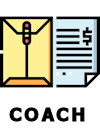 Agenda:
1
How Can I Help – Jeff Goldstein Introduction
2
The Top 6 Questions you Should be Asking … including lessons from the 2008 Recession
Top Questions - Funnel Inspection - Cadence 
Top Questions - Rapid Assessment – Ruthlessly Qualification
Top Questions - Coaching – Covering all your Bases
Putting the Ideas to Work for You - Next Steps!
3
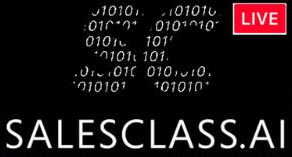 How Can I Help - Intro
1
3
2
1
Eat my own Dog Food
Engineer  P. Eng
VP / GM Country Leader
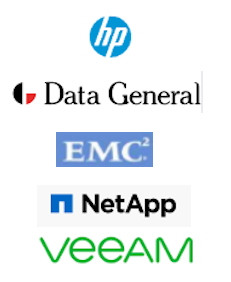 University of Waterloo - Engineering
Wilfred Laurier – Minor in Business
Completed over 3000 Forecast Calls

and 200+ Big Rock Reviews
A Few More Questions Before we Start
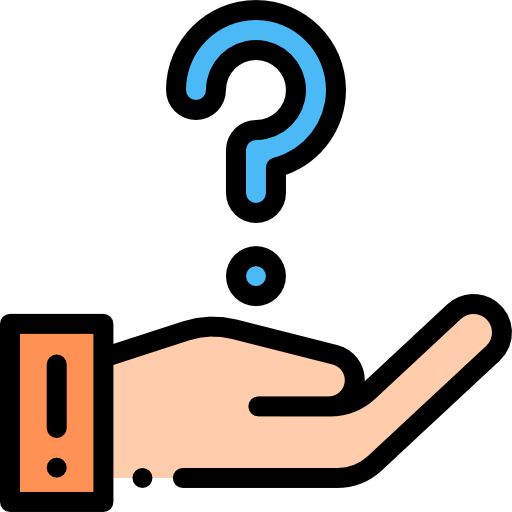 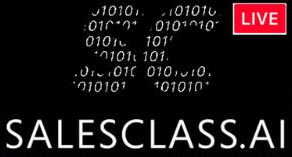 Are you Tired of Last Minute Forecast Surprises?

or

Stressed When you Miss Your Commit?
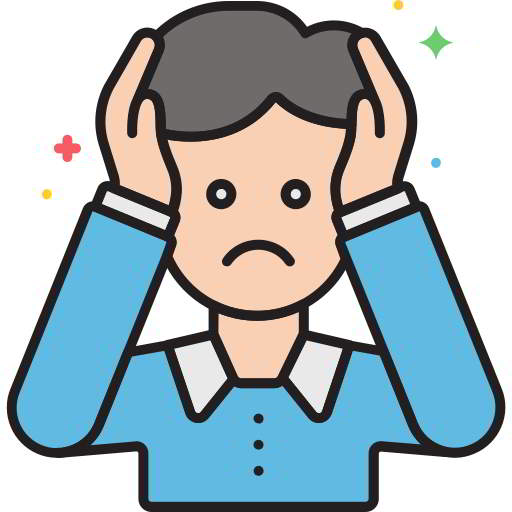 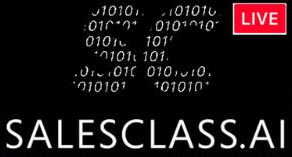 Do you Think Business is Going to Get Better, Worse or Much Worse in the Next Few Months?
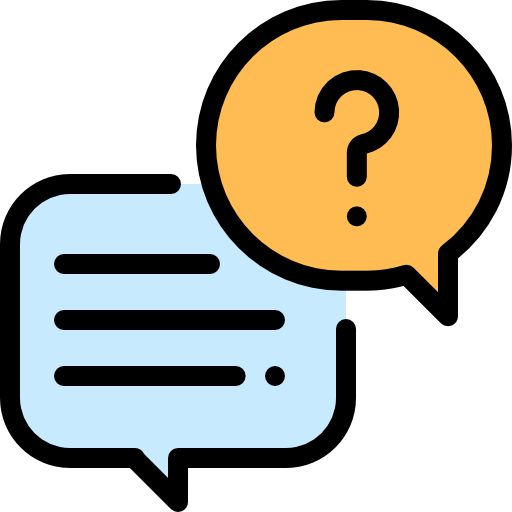 ….
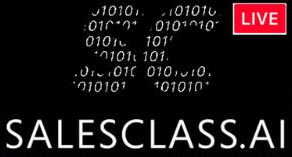 Type in Chat
Will Business Get
Better
Worse
Much Worse
No Idea
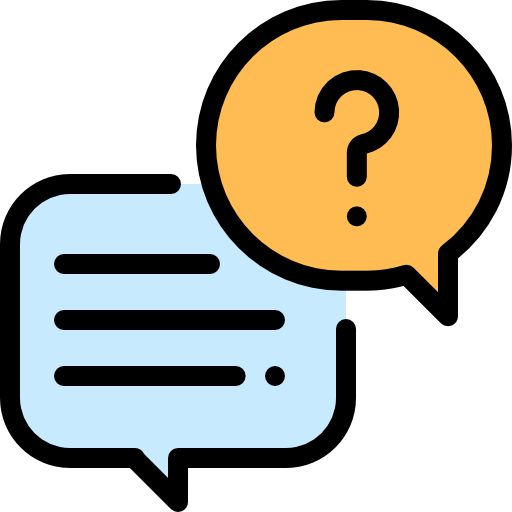 ….
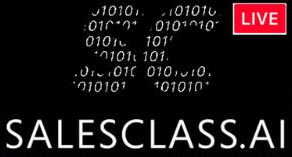 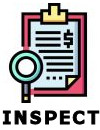 What is Going on Inside your CustomerRight Now?
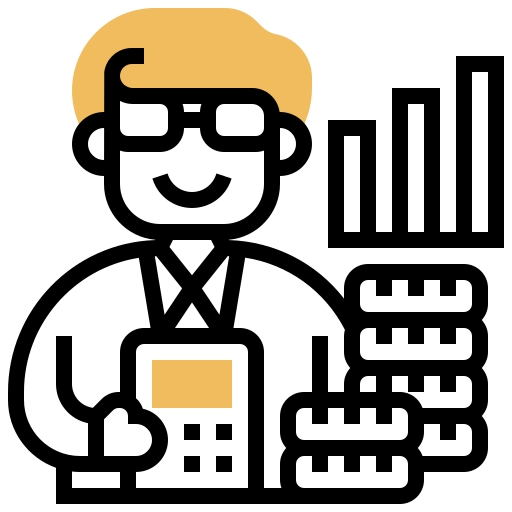 CIO / VP Finance
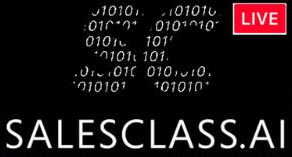 Do you Think Project Approvals are Going to HappenFaster, Slower or Much Slowerin the Next Few Months?
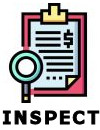 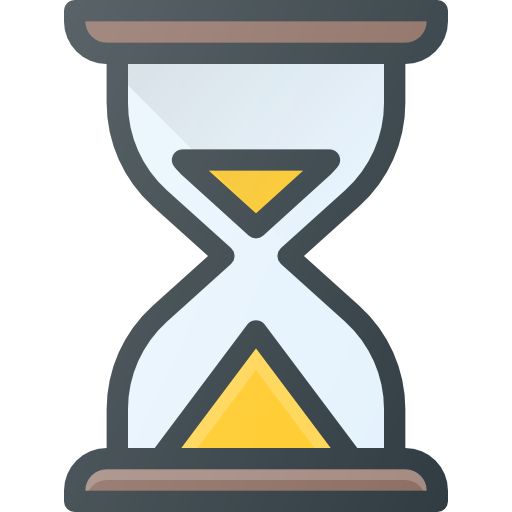 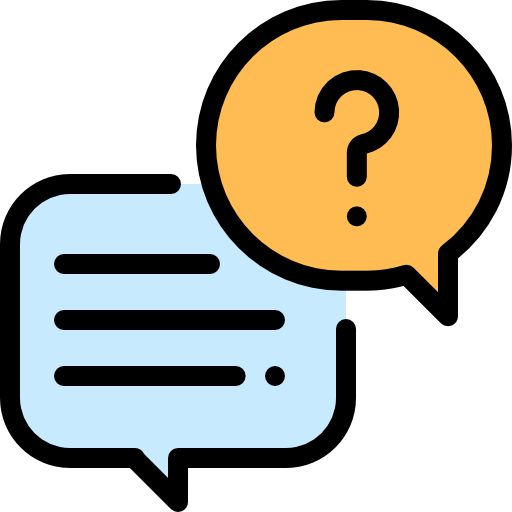 ….
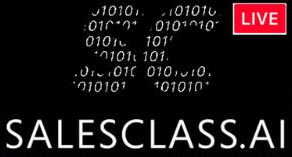 Type in Chat
Will Approvals Happen
Faster
Slower
Much Slower
It Depends
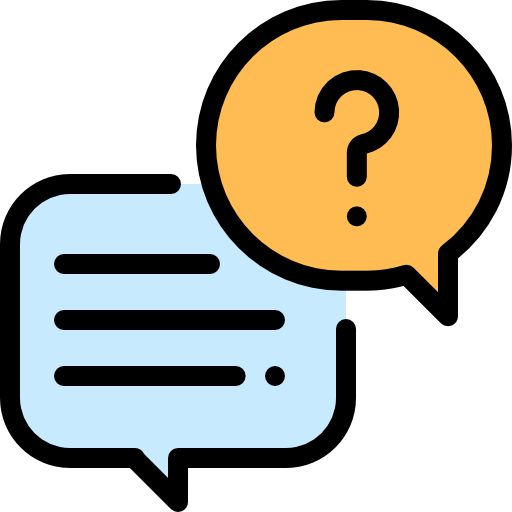 ….
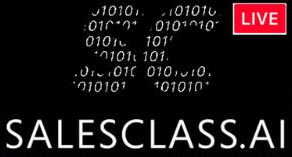 2008 Lesson!
CIOs were directed by VP Finance to
Find Savings…. Opex, Capex, People, Projects?
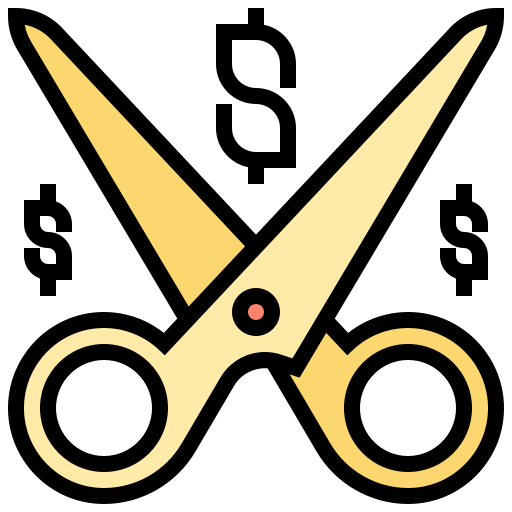 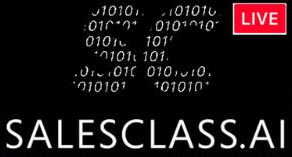 2008 Lesson!
A bit later I’ll show you the THREE Critical Criteria required for Big Deals to move forward these days!
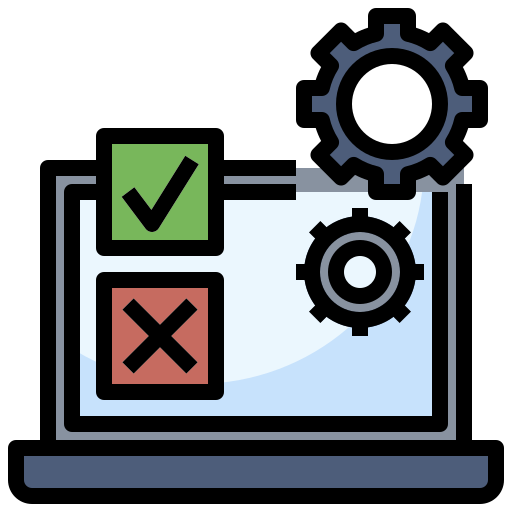 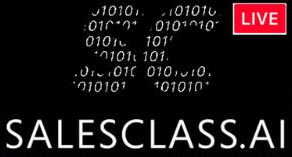 Let’s get Started!
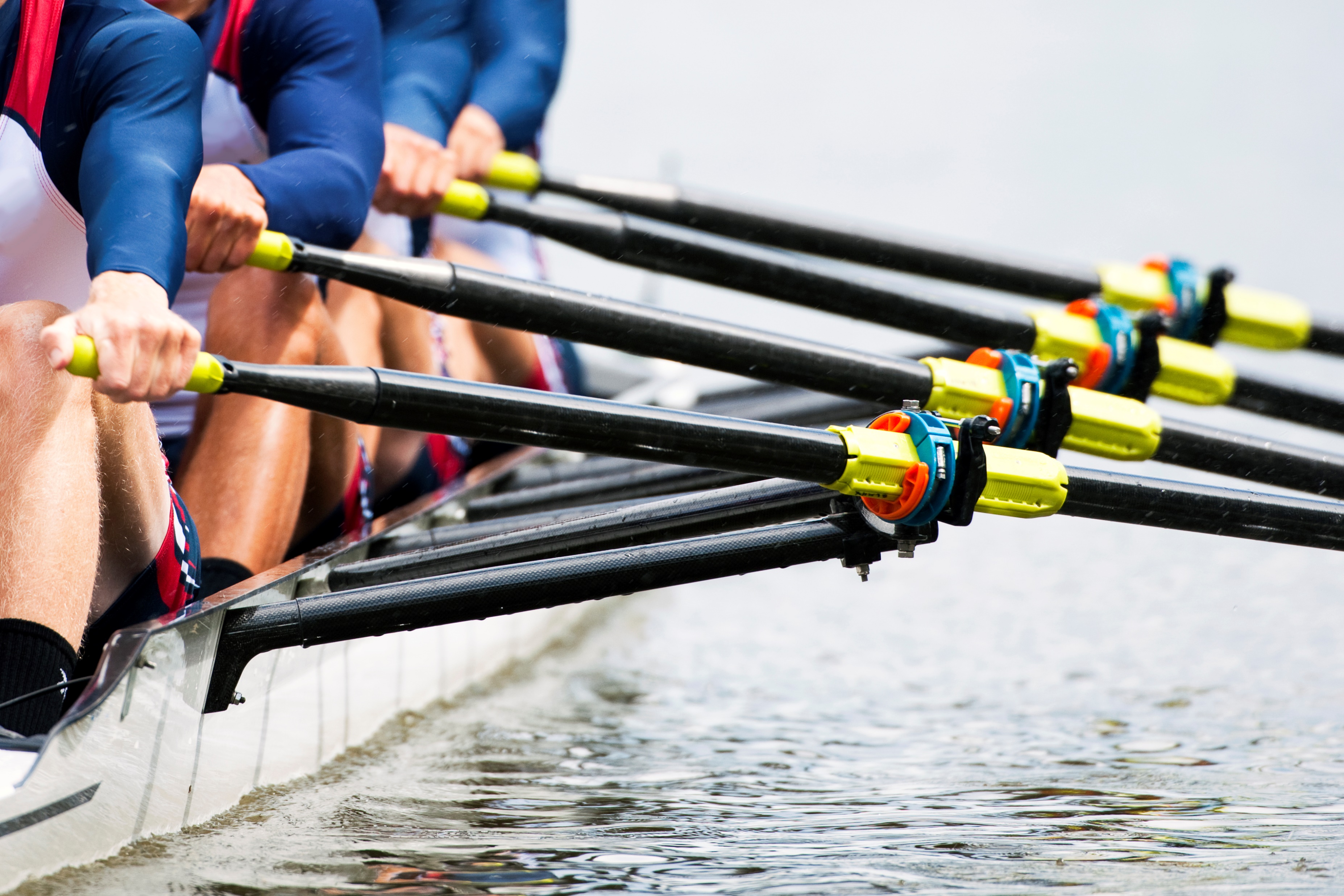 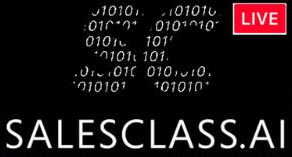 Top 6 Questionsyou Should be ASKING to
Ruthlessly Qualify and Win more Big Deals
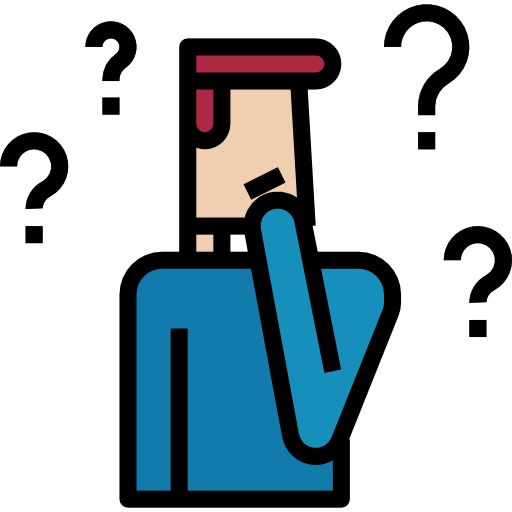 Including Lessons from the 2008 Recession
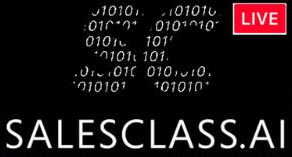 WINNING THE SIX-FIGURE SALEMy Proven 3-Step System
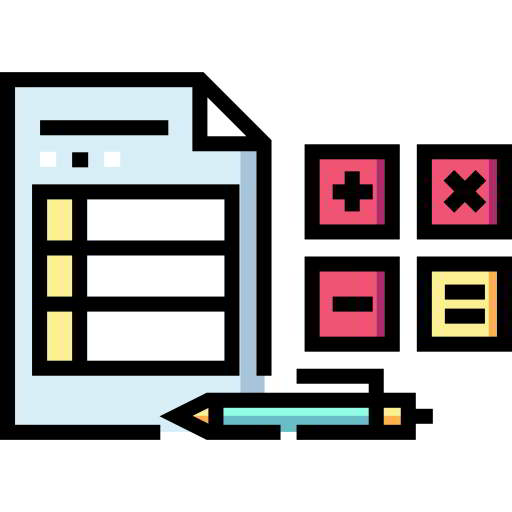 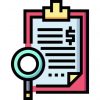 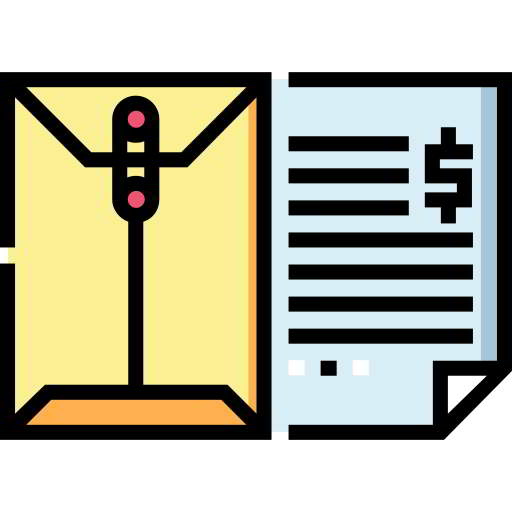 COACH
ASSESS
INSPECT
Assess the Quality of Your Team’s Must Win Sales Campaigns – Early in the Forecast Process
Help Your Team Close Gaps,Cover All Their Bases – Win More Big Deals
Inspect your Sales Funnel, and identify the Big Deals that move the forecast needle
(In and Out Quarter)
Step 1
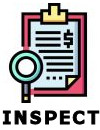 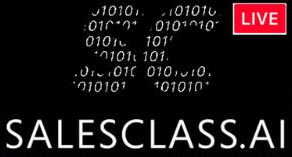 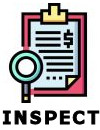 Question #1
Do you have an Intentional and Deliberate Cadence to INSPECT the Top 10 Deals 
in your Sales Funnel? 
(In and Out Quarter)
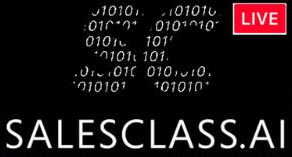 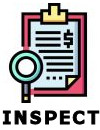 Little Exercise
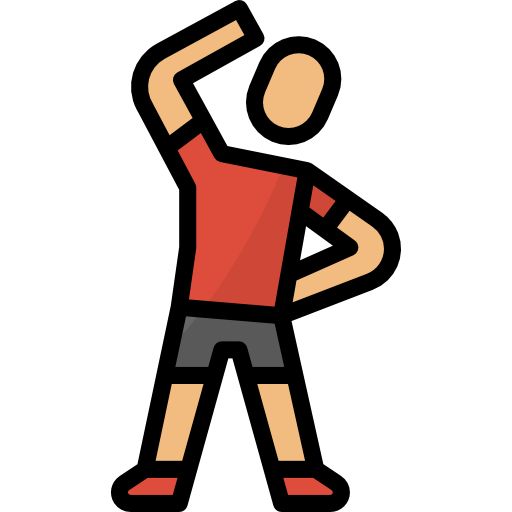 If you have a Regular Cadence to Inspect Your Forecast


Type “Stand” in the Chat
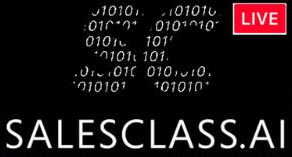 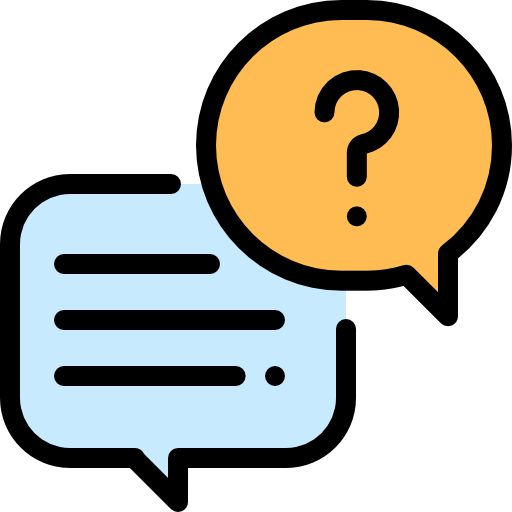 ….
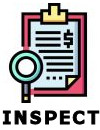 Little Exercise
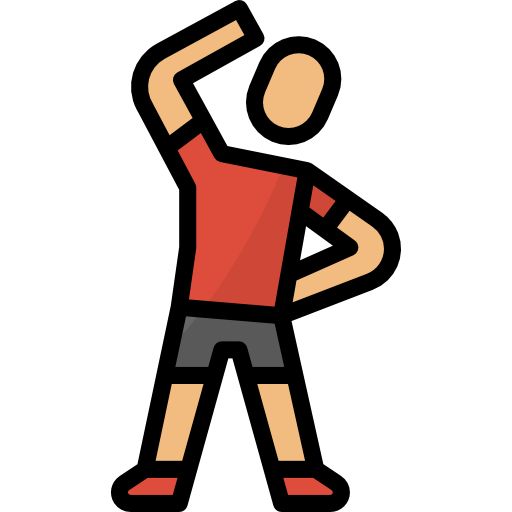 If you have a regular Cadence to Inspect The “Top 10 Deals” 
in your Funnel … this Quarter

Type “Still Standing” in the Chat
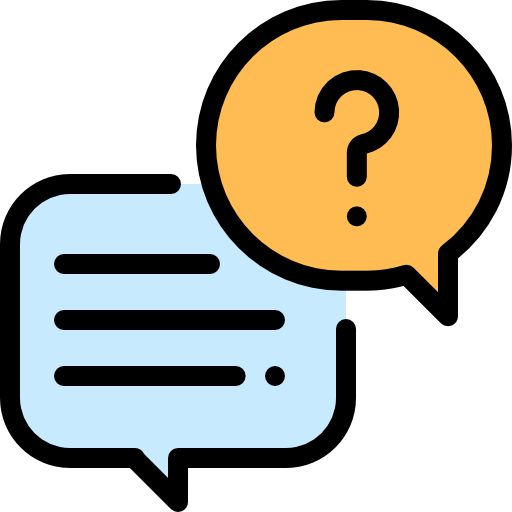 ….
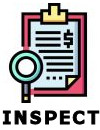 Little Exercise
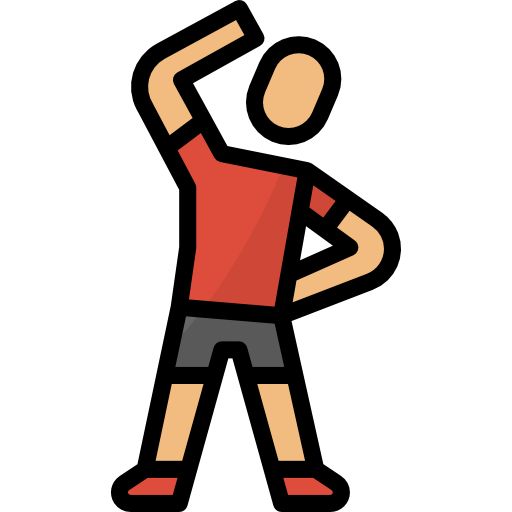 If you have a regular Cadence to Inspect The “Top 10 Deals” 
In your Funnel … next Quarter

Type “Last Man Standing” in the Chat
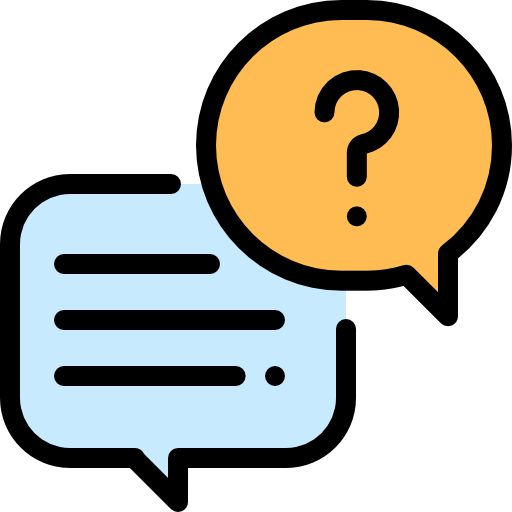 ….
The Problem
95% of all Sales Leaders Have NO Written Plan or Process to:
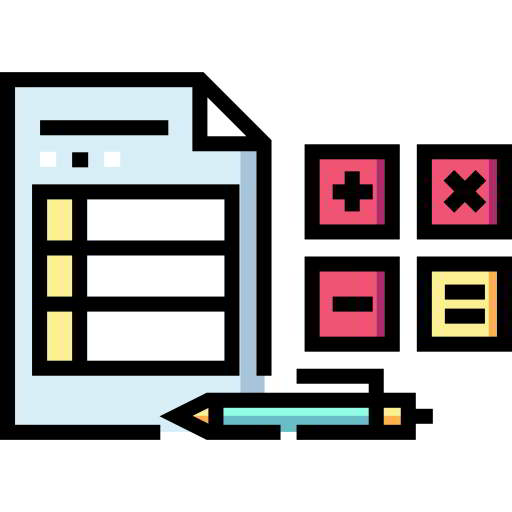 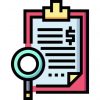 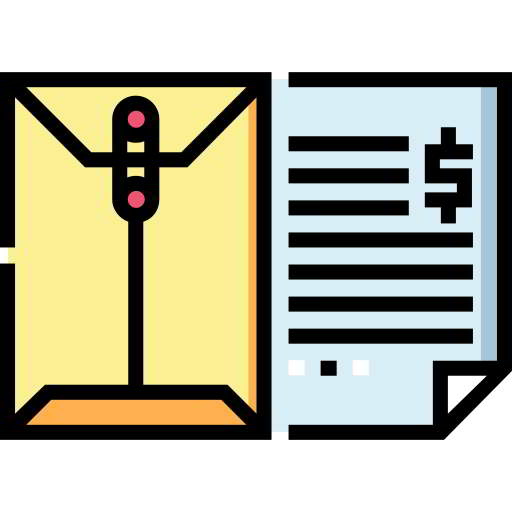 COACH
ASSESS
INSPECT
Help Your Team Close Gaps,Cover All Their Bases – Win More Big Deals
Assess the Quality of Your Team’s Must Win Sales Campaigns – Early in the Forecast Process
Inspect your Sales Funnel, and identify the Big Deals that move the forecast needle
(In and Out Quarter)
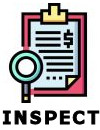 Why Don’t you have a Big Deal Cadence? ..No Discipline
No Structured Process or Methodology
Prefer Re-Active Rep Discussions
Depend on Instinct and Experience
No Time
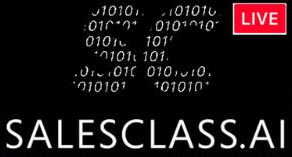 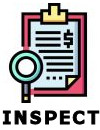 What could be more important than spending.15% of your Time.Focused on the Deals that Drive your Business?
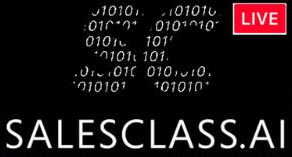 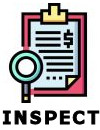 Can you Spot the - BIG PROBLEM ?
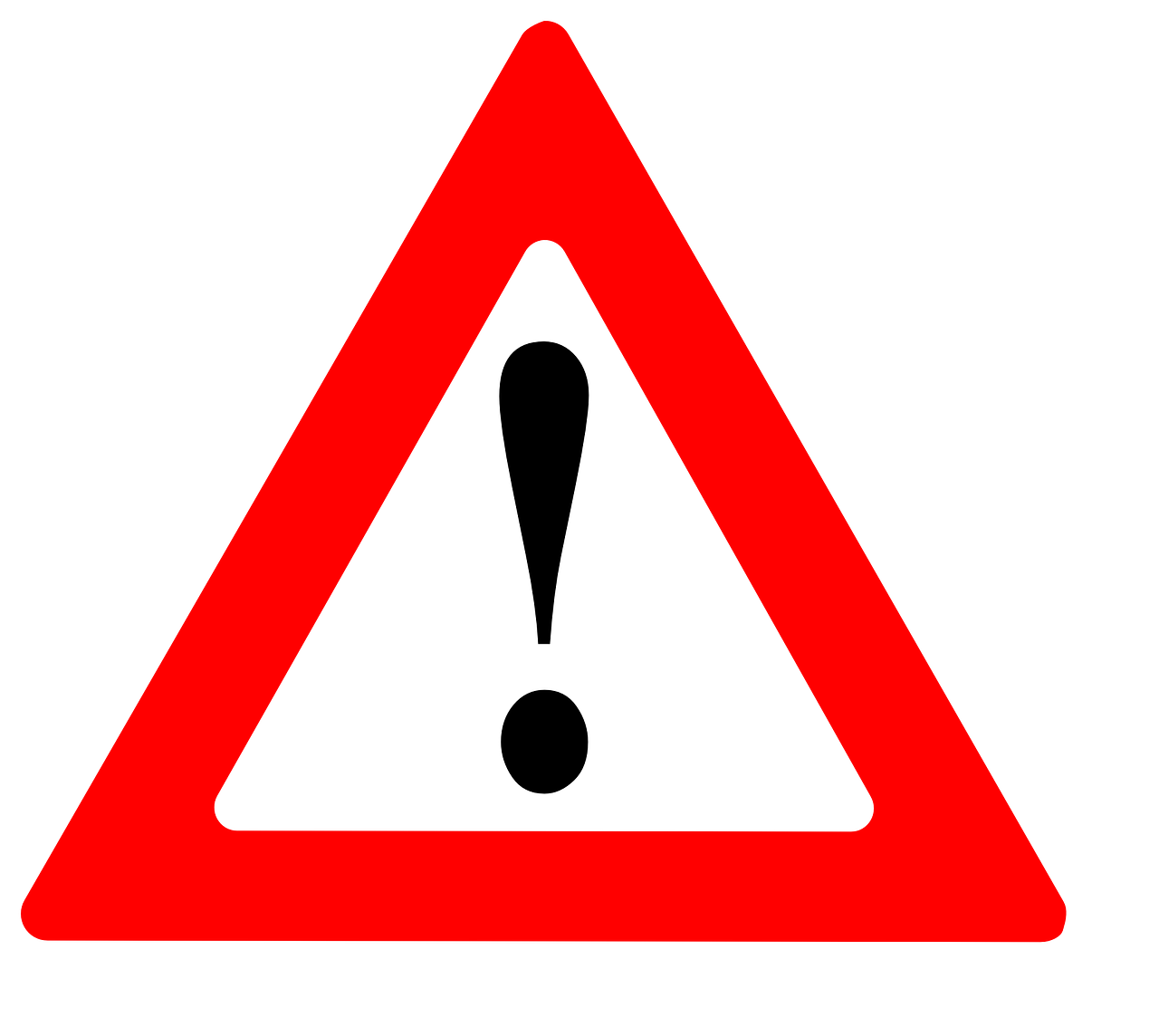 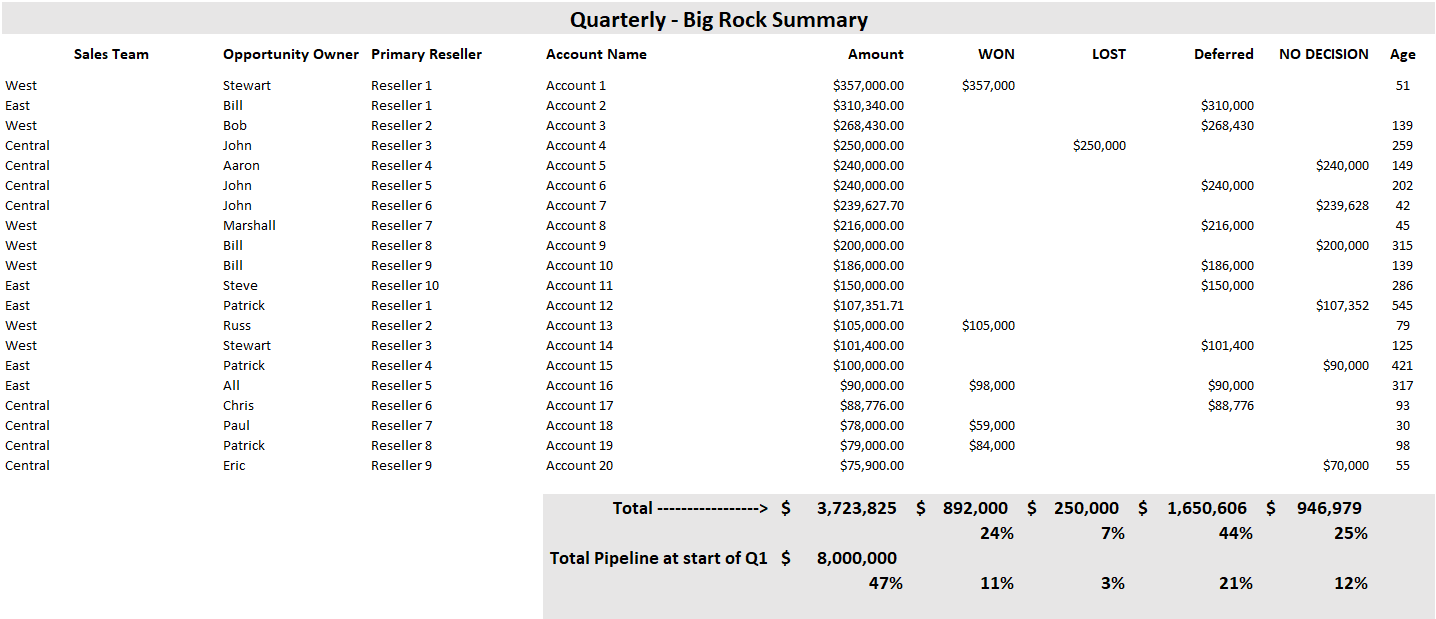 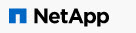 24%
7%
44%
25%
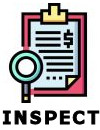 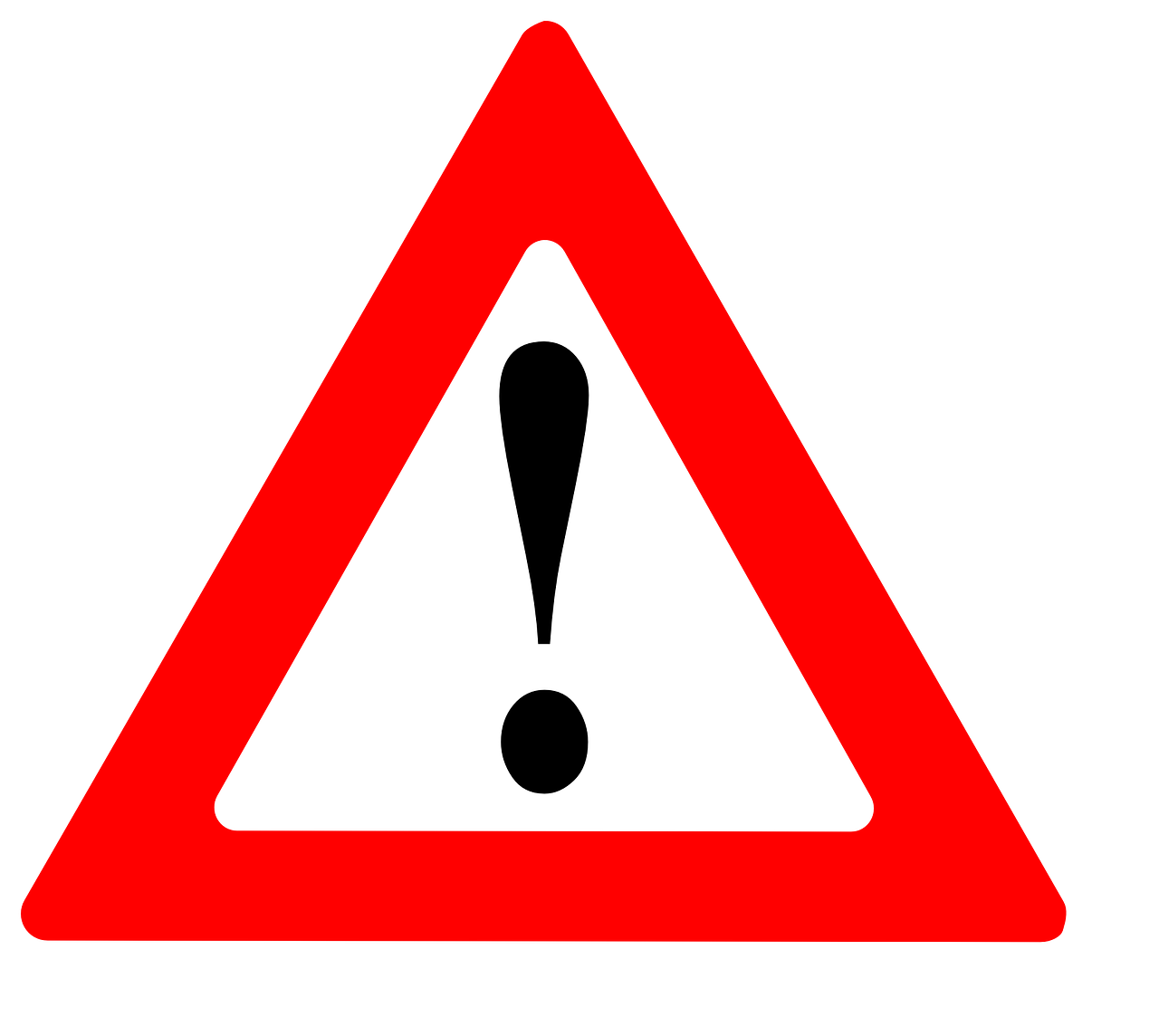 THE BIG PROBLEM
WON
LOST
DEFERRED
NO DECISION
Is NO DECISION really a loss?
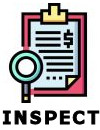 The Big Opportunity
What Impact Would Winning just One Additional Big Deal“Per Rep, Each Quarter” have on your Sales Results, Forecast Accuracy and Income?
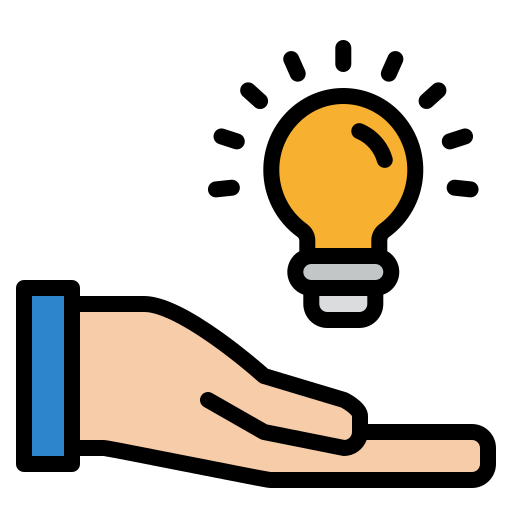 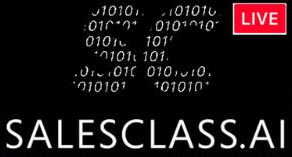 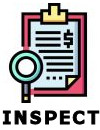 Do the Math
Are your Reps consistently Winning 3 out of 10 Big Deals?

Win 4 out of 7 Big Deals …………. Consistently

 Your Batting Average just Doubled to 570%
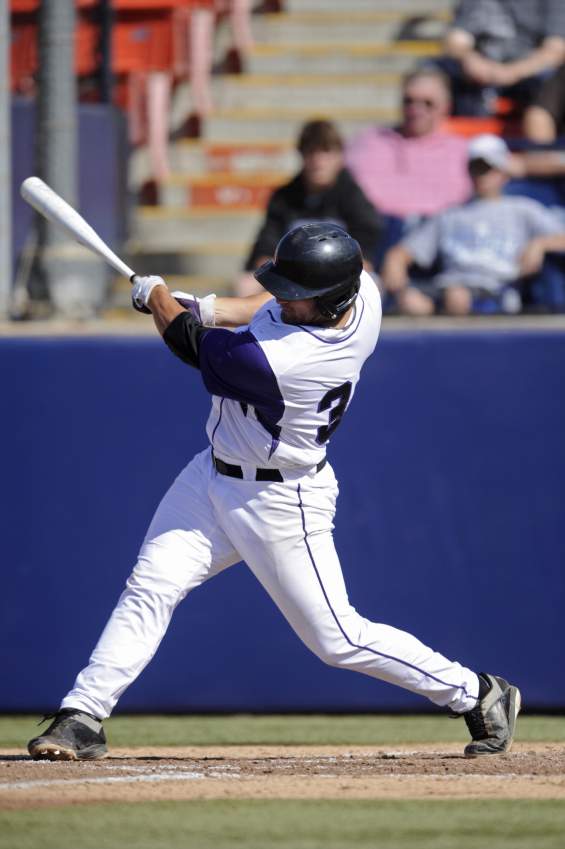 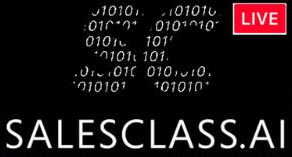 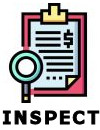 How to Win ONE Additional Big Deal!
Stop Spending Time on Low Probability Deals.

Instead….. Spend that Time Building Additional Pipeline.

Use the Rapid Assessment Tool to Ruthlessly Qualify and Only Spend Time on Big Deals you Can Win.

Use the Big Rock Review – Deep Dive to Focus Energy, Cover all the Bases and Run Better Sales Campaigns.
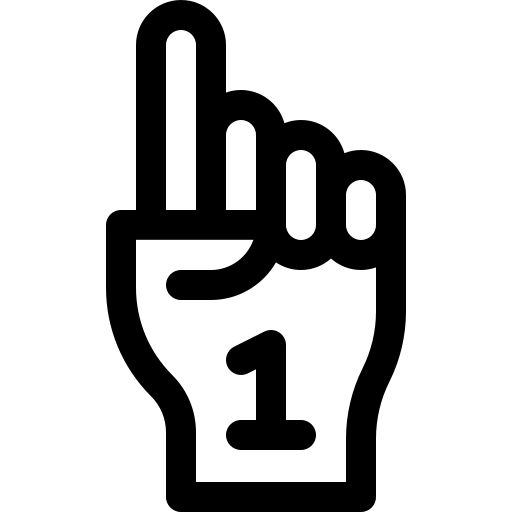 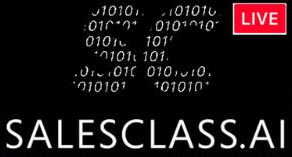 [Speaker Notes: Stop wasting time on 3 poorly qualified deals and use the time to focus on the winners 

Win one more!]
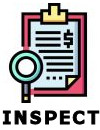 The Problem is the Funnel (poor quality)
Not the Forecast!




Ruthlessly qualify and only spend time and resources
on deals you can WIN!
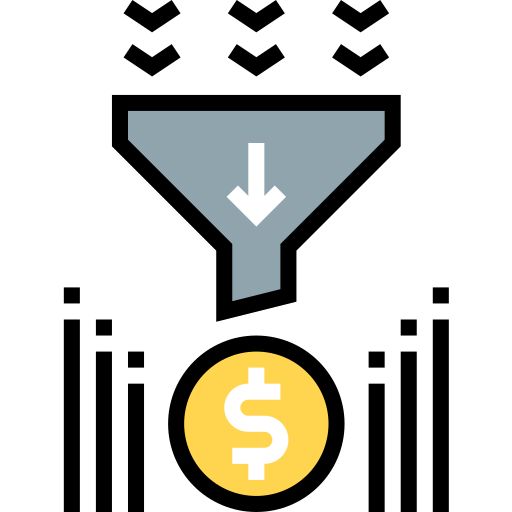 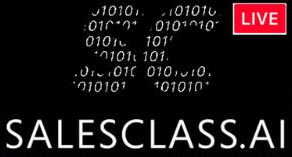 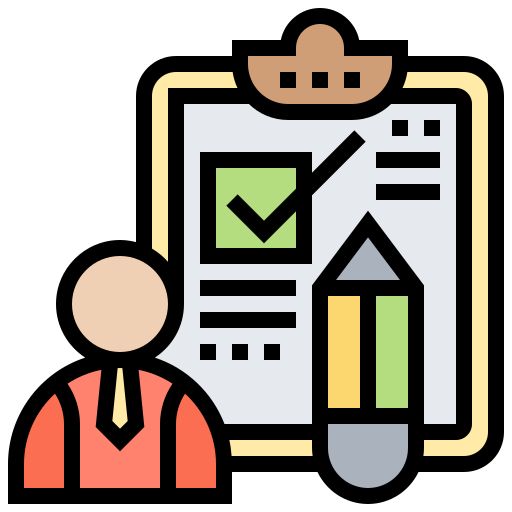 Action: Develop a Big Deal Cadence
At the Beginning of each Quarter
 Identify the Top 10 Deals, In and Out Quarter
 Schedule Rapid Assessments for all deals
 Schedule Big Rock Review for Must Win sales campaigns
 Keep Score during the Quarter
 Rinse and Repeat to WIN more Big Deals
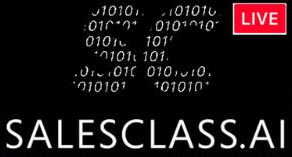 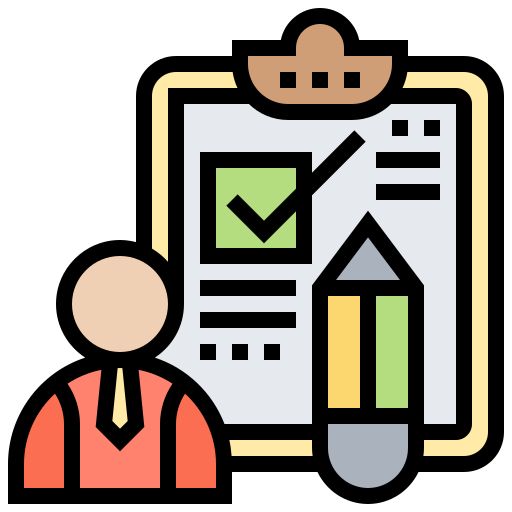 Action: Keep Score
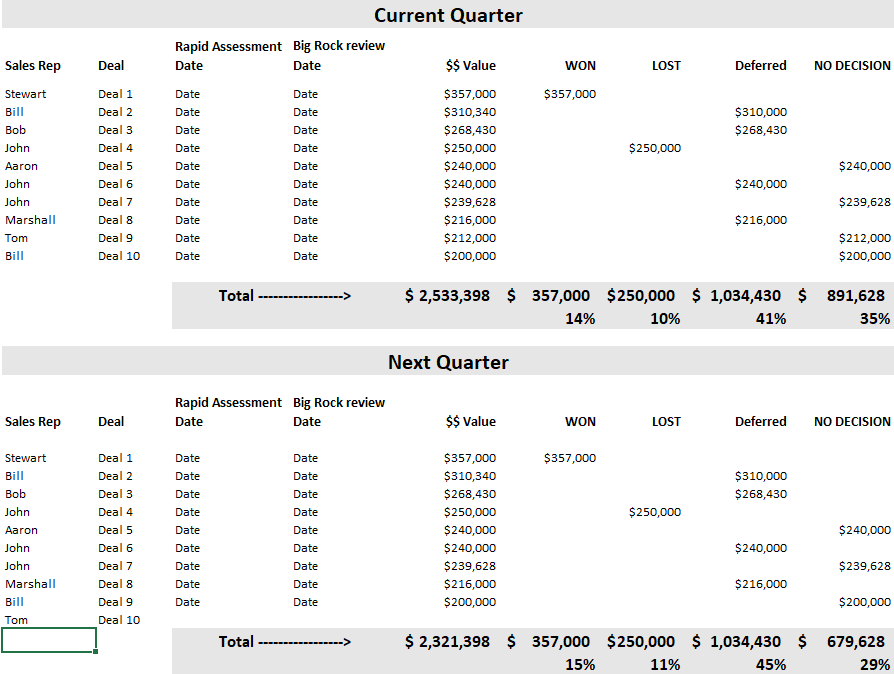 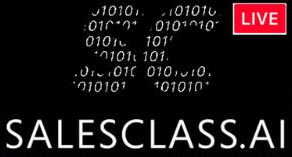 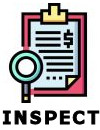 Question #2
Can you Name the Top 10 Steps and Stakeholders in a Complex Sales Campaign?
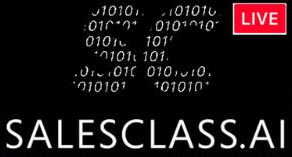 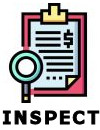 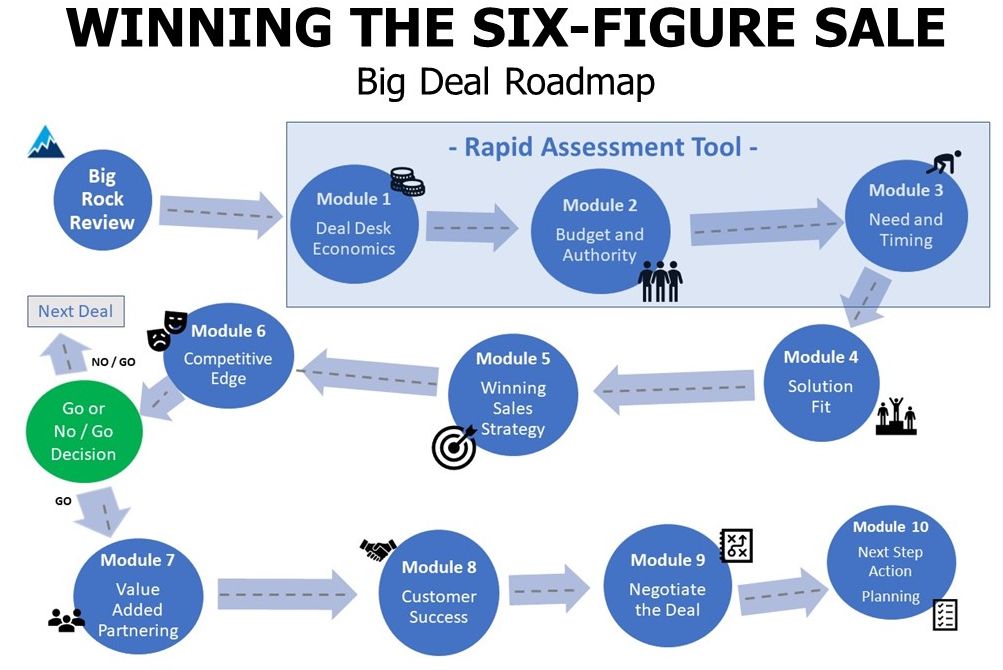 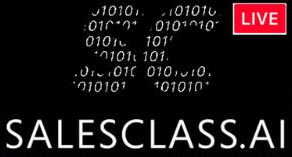 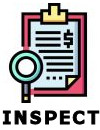 Six-Figure Sales Campaigns include bothTechnical and ….
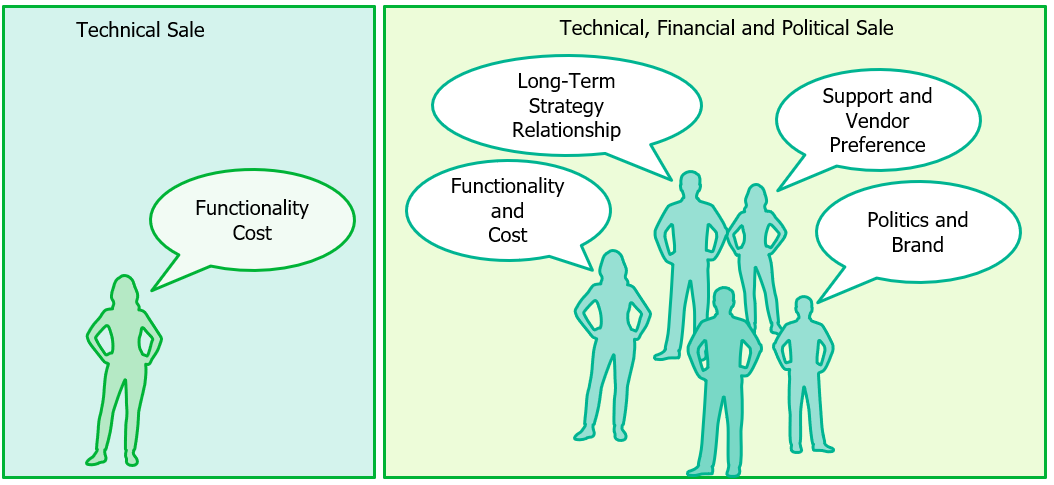 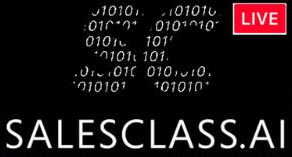 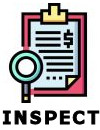 Six-Figure Sales Campaigns include bothTechnical and Economic/Political Campaigns
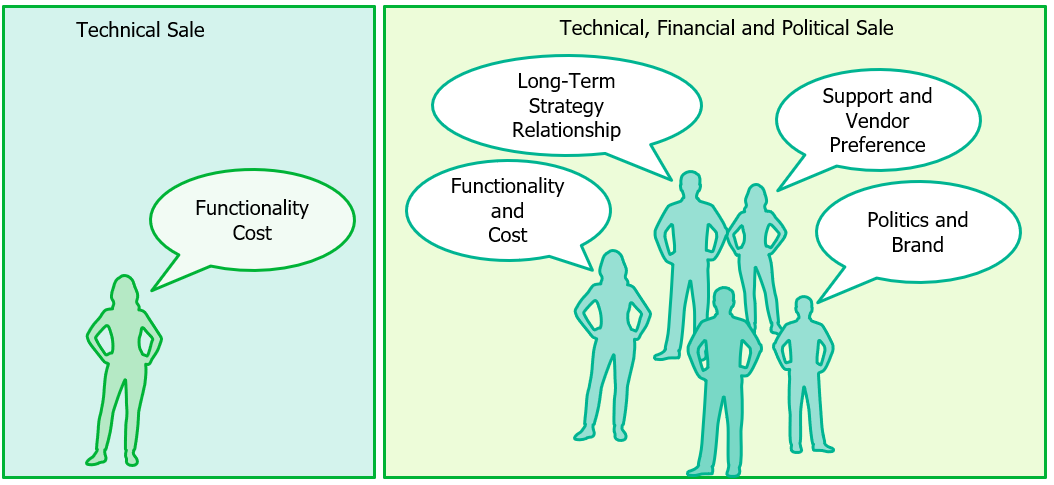 [Speaker Notes: In Tech we usually focus on Technical Campaign

IBM / EMC were classic in running Political campaigns (Banks, Telco's)

Buys enjoyed the EMC lifestyle… hard to play that game without $$$]
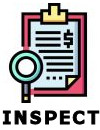 The Number of Stakeholders increases Deal Complexity
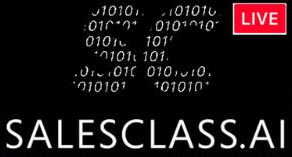 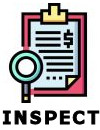 The Big Deal Roadmap helps ensure you 
Never Miss 
Important STEPS or Stakeholders 

in your Complex Sales Campaigns
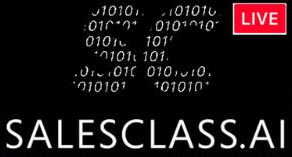 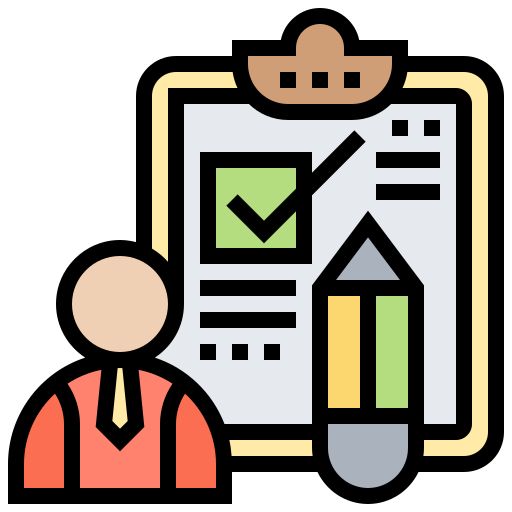 Action: Download Big Deal Roadmap
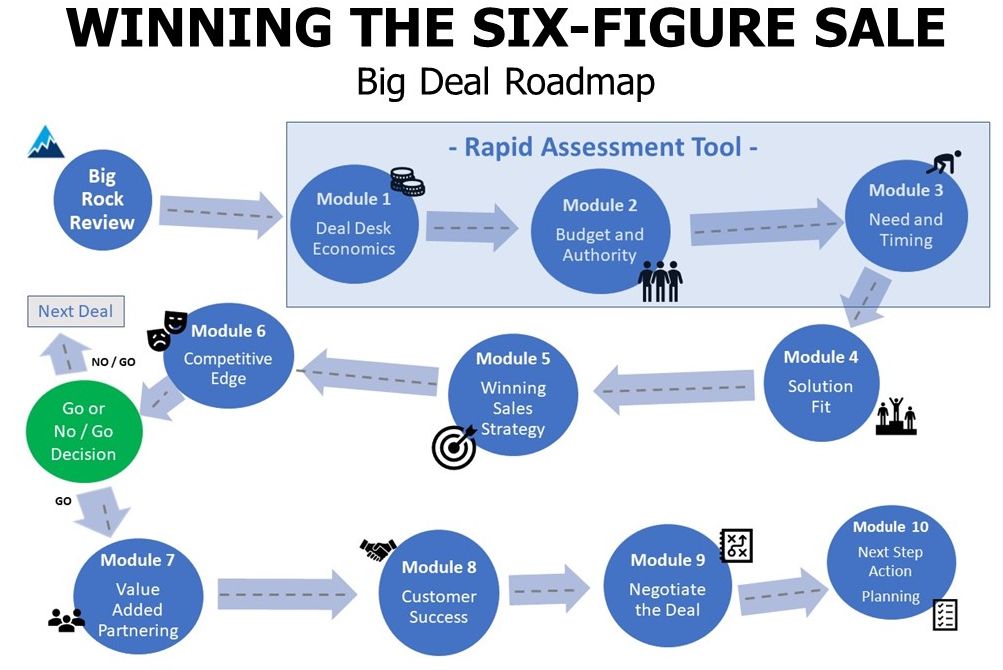 http://www.salesleadersonly.com/salesclass
Find it in the Handout Section
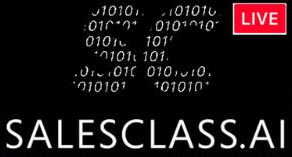 Step 2
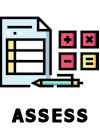 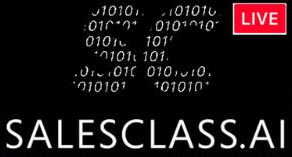 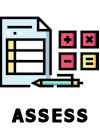 Question #3
Do you have a Process to ASSESS 
the Quality of your 
Top 10 Sales Campaignsearly in the Forecast Process? 
(In and Out Quarter)
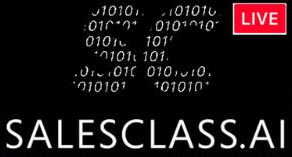 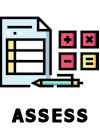 There are a lot of moving parts in a Complex Sales Campaign - The Rapid Assessment Tool –.
  can help quickly qualify a deal
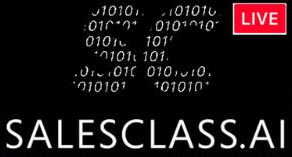 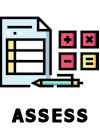 Question #3
- Rapid Assessment Tool –.
  Think “BANT”
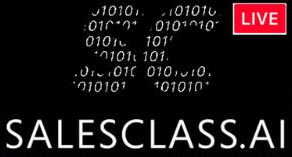 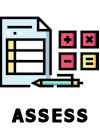 BANT = Ruthless Qualification
B = Budget

 A = Authority

 N = Need / Business Outcomes

 T = Timing
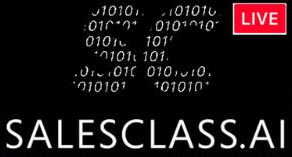 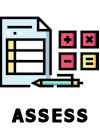 # 3  BANT:  B = Budget
- Has the Budget Been Approved?
- Has the Budget Been Released?

- What’s Changed in the Customer’s  Approval Process… (hint… it’s not nothing)!
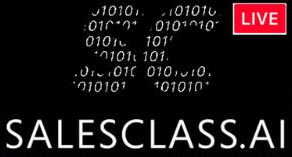 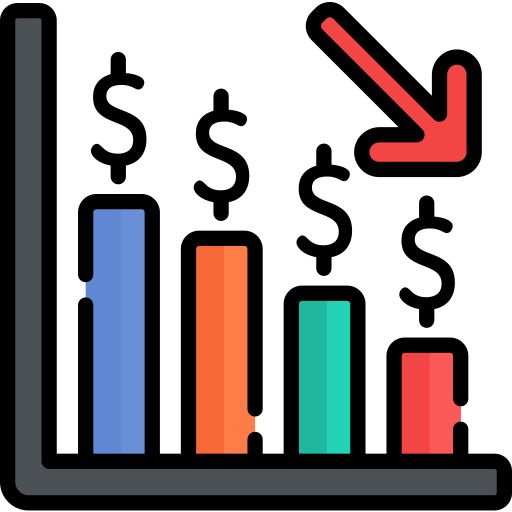 2008 Lesson!
IT Directors and Managers had their Signing Authority reduced, and often didn’t know it until they tried to process a PO.
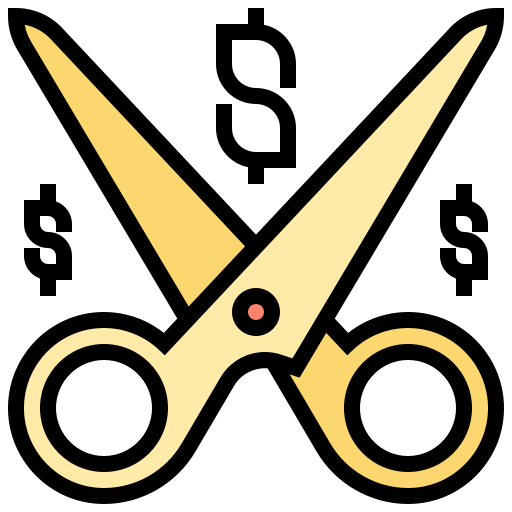 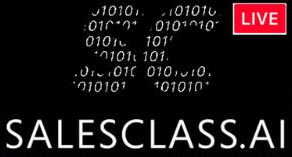 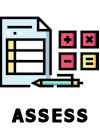 # 3  BANT: A = Authority
Are you Speaking with the Decision Maker who has Final Authority to spend the budget?

Have you met them in Person / Video Zoom?

Hint…. today it’s probably not the Technical decision maker
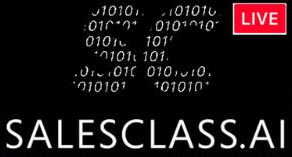 How Wide and Deep you Selling?
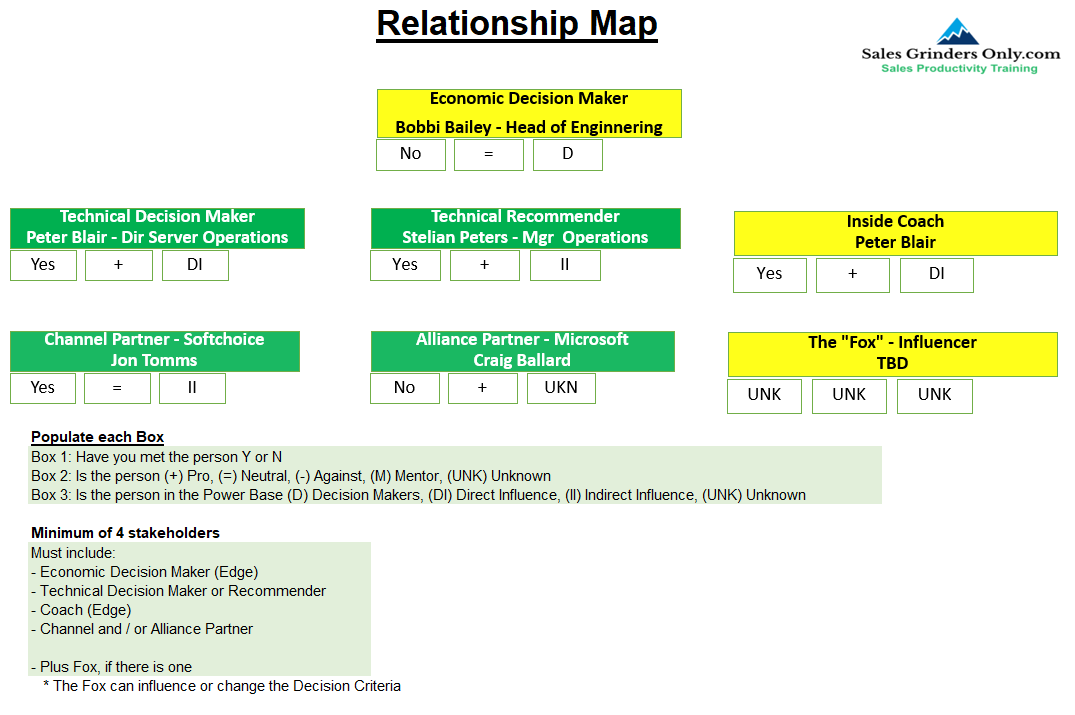 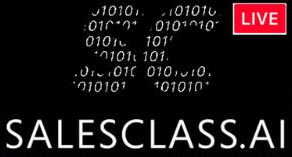 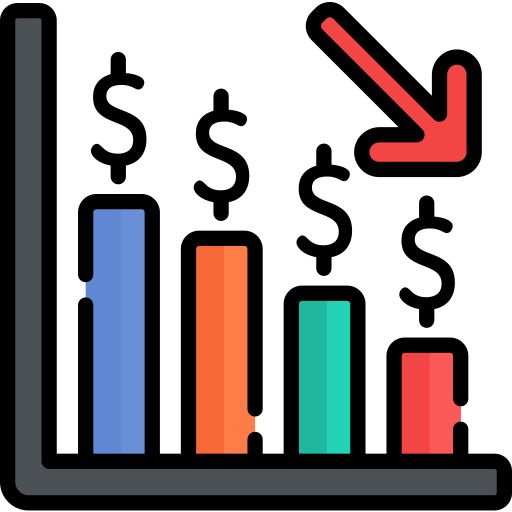 2008 Lesson!
Your need Access to Power to Qualify the
$$$
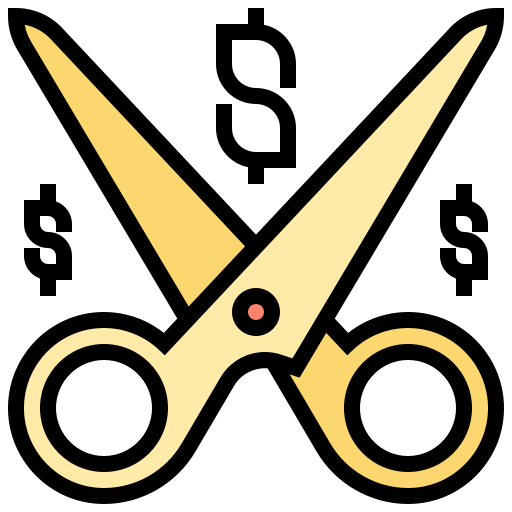 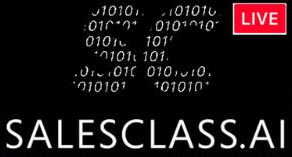 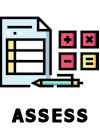 # 3  BANT: N = Need
What Needs and Business Outcomes will the Solution address?

Will your solution provide < 12 month ROI?

Is it funded with Capex or Opex?
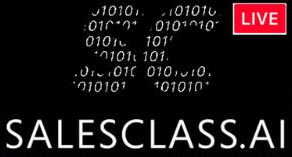 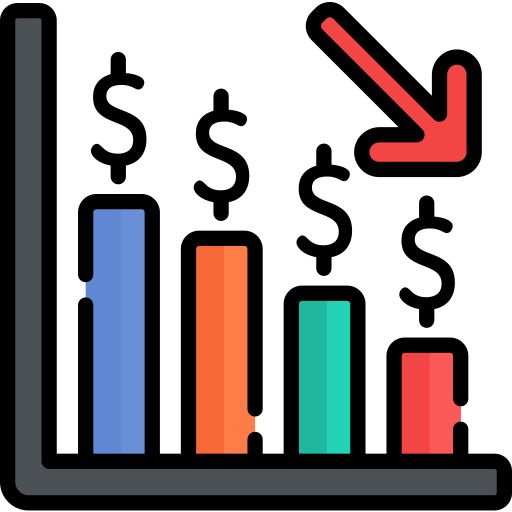 2008 Lesson!
The projects getting approved were
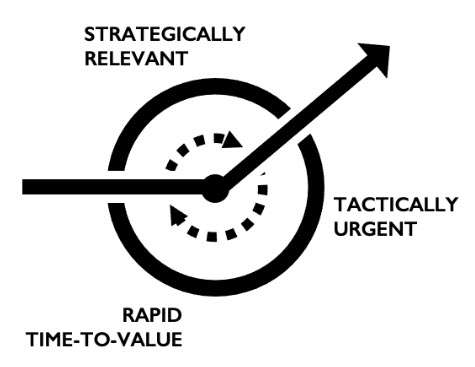 Bob Apollo - LinkedIn
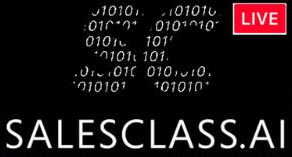 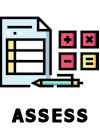 # 3  BANT: T = Timing
What is the Compelling Event that will ensure the deal closes as forecasted?

What happens if you miss the Compelling Event?

Hint… if nothing happens, it’s not compelling
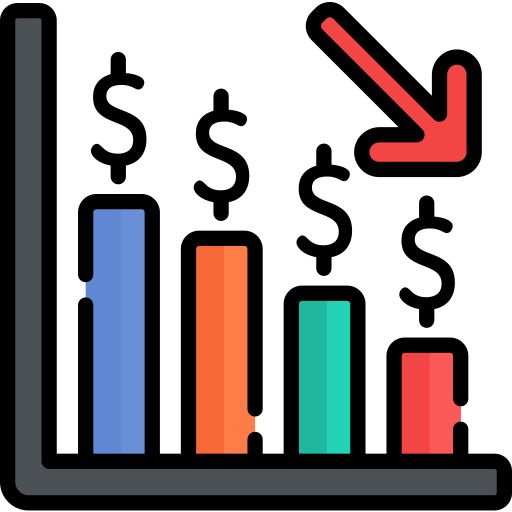 2008 Lesson!
Sales cycles got longer, sometimes way longer and “No Decision” was a real issue
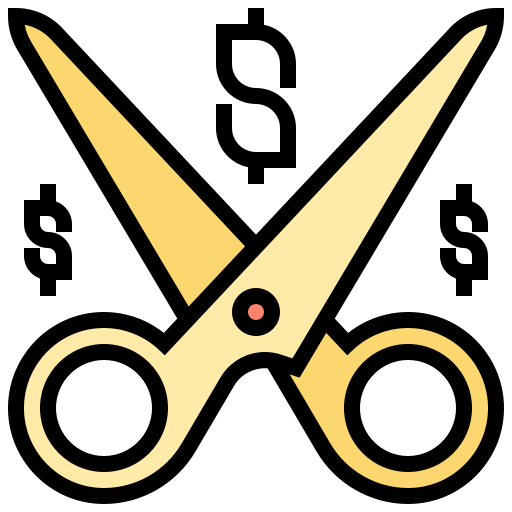 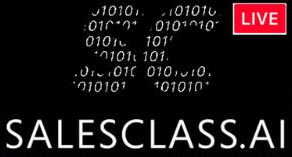 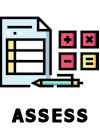 BANT = Rapid Assessment Tool
B = Budget

 A = Authority

 N = Need / Business Outcomes

 T = Timing
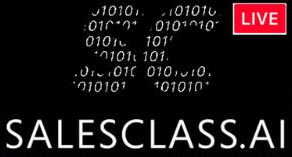 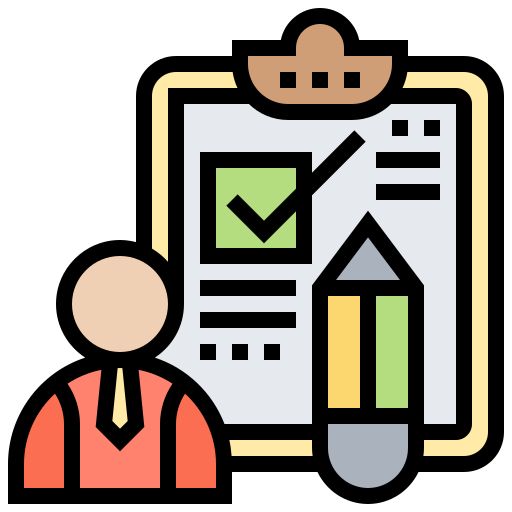 Action: Download Relationship Map
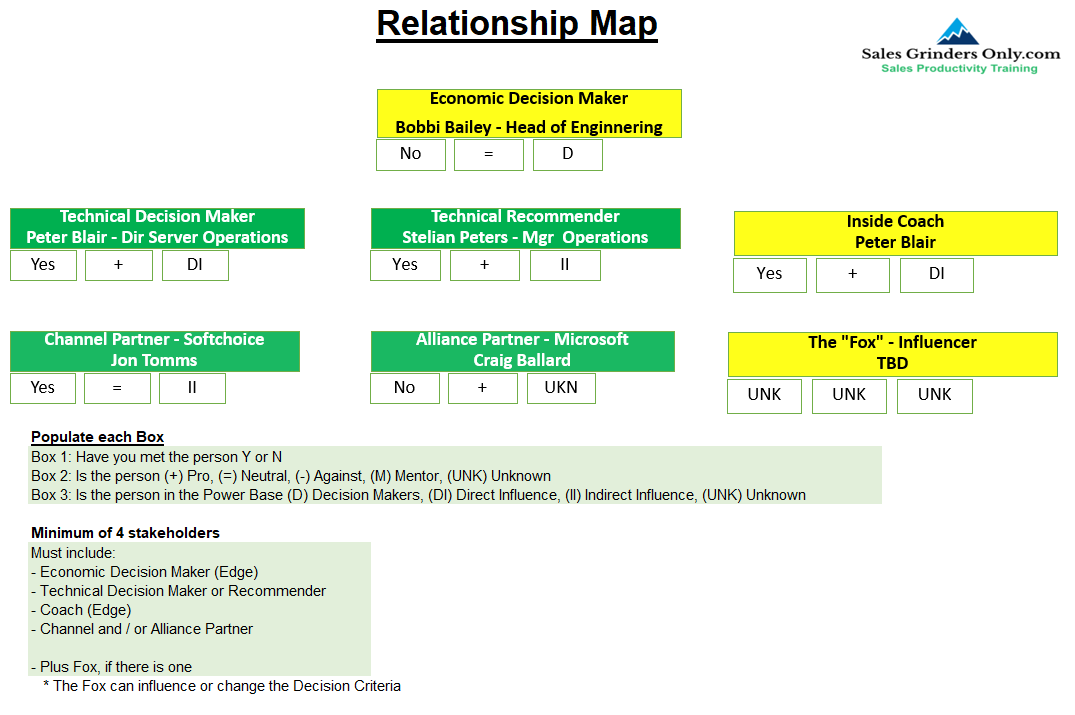 http://www.salesleadersonly.com/salesclass
Find it in the Handout Section
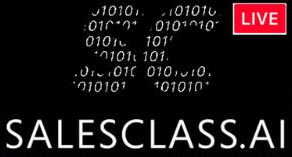 Step 3
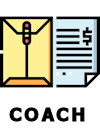 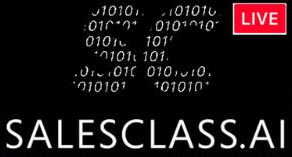 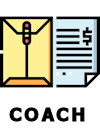 Question #4
How will you Coach your team to help them cover all the bases in their  Most Strategic Opportunities?
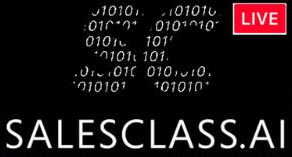 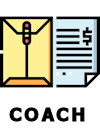 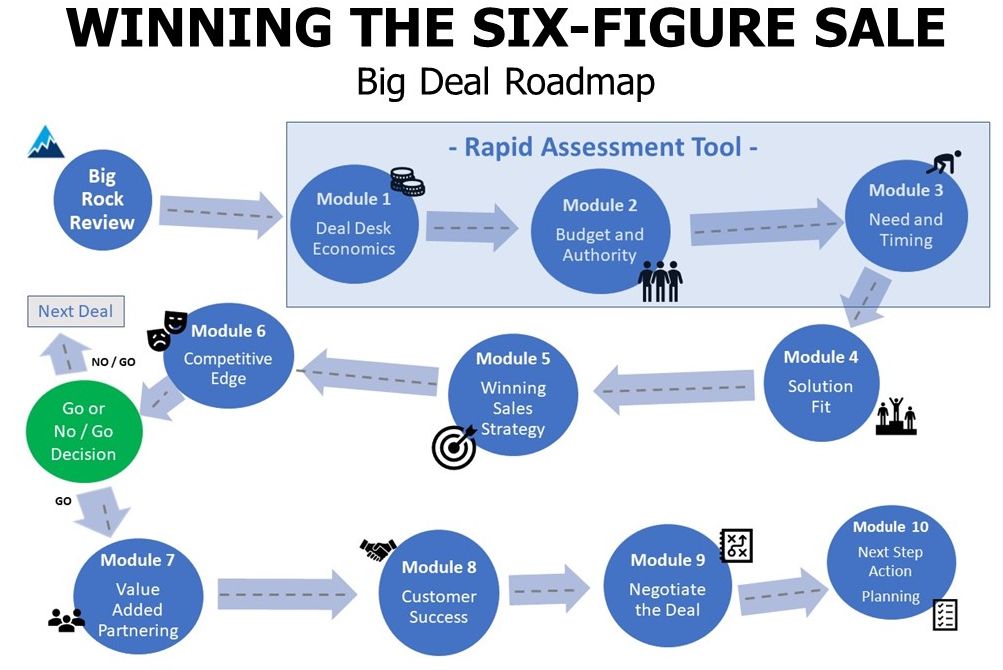 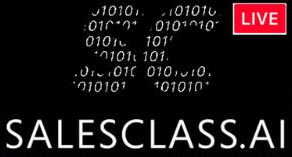 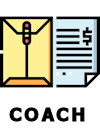 Question #4
Execute a Big Rock Review on your
“Must Win” Sales Campaigns
both In and Out Quarter

Takes 1 Hour even for Complex Deals!
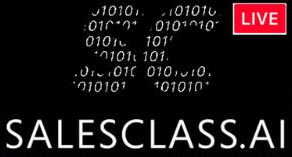 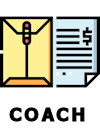 Question #4
The Big Rock Review helps ensure you never miss Important Steps or Stakeholders in a Complex Sales Campaign
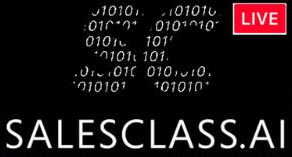 25 Question - Big Rock Review
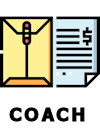 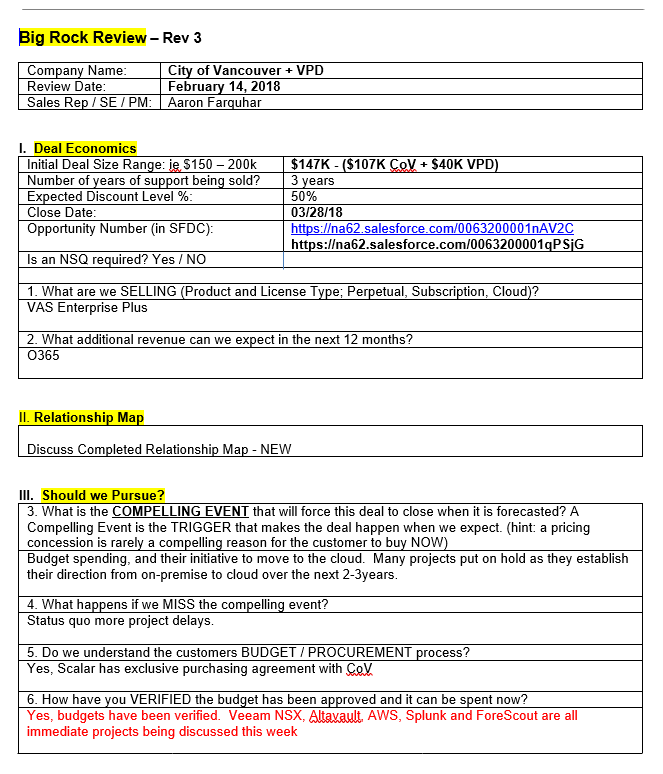 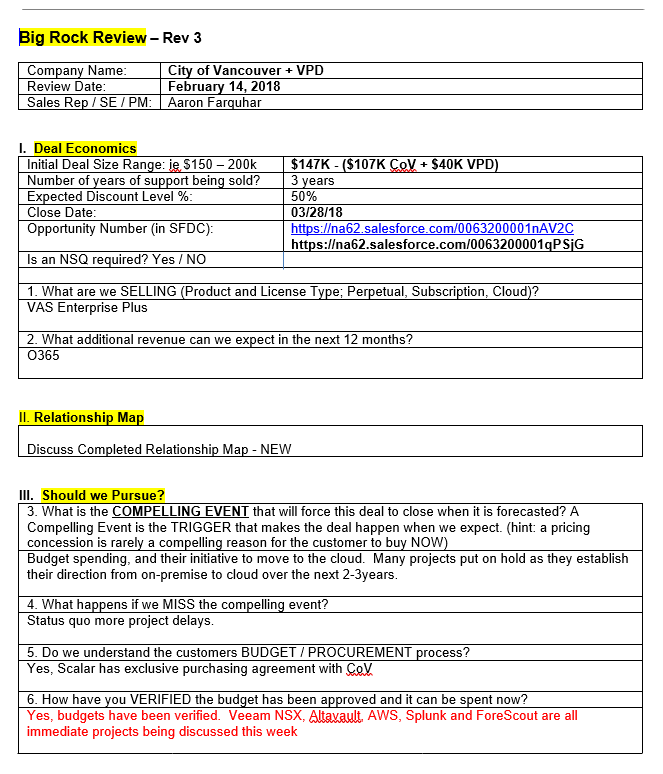 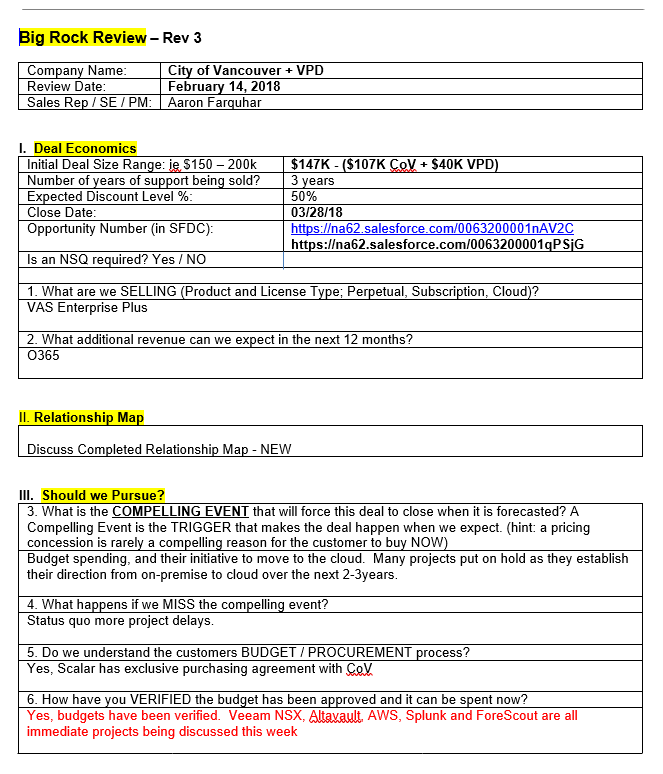 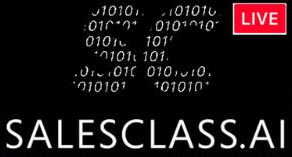 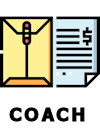 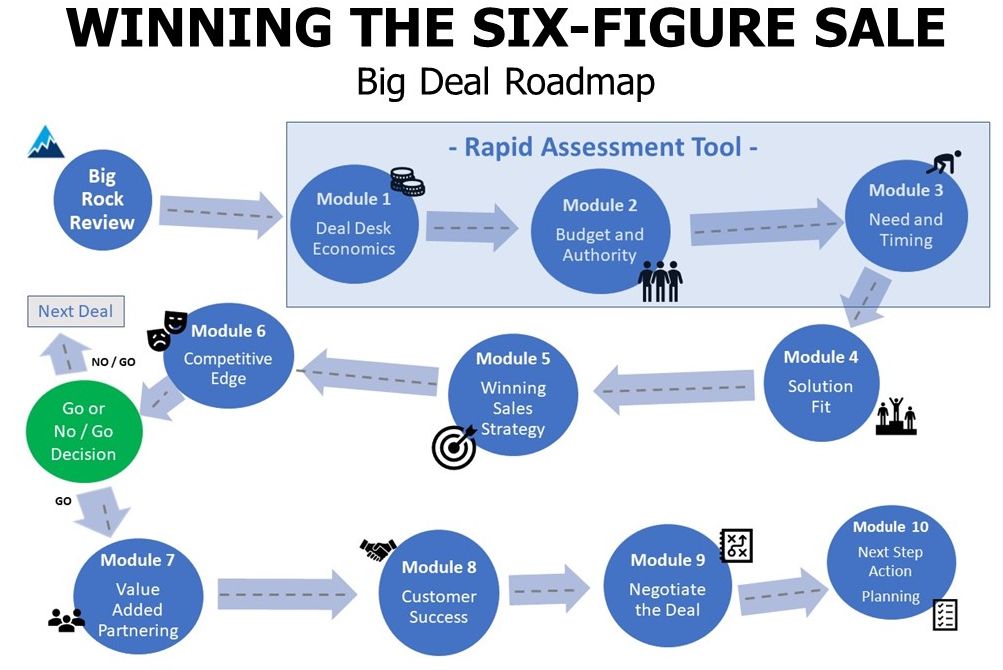 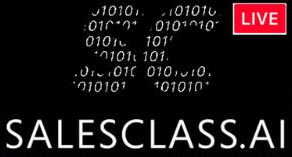 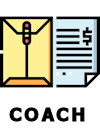 Question #5
What are you going to STOP doing to make time to Inspect, Assess and Coach your Team’s Top Deals?
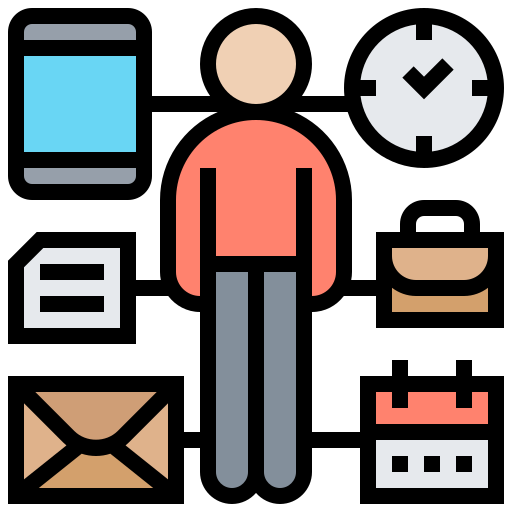 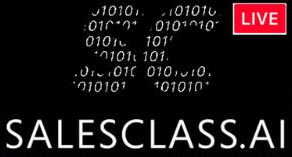 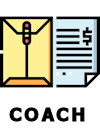 Question #5
You need to be
 Intentional and Deliberate
to create a new habit
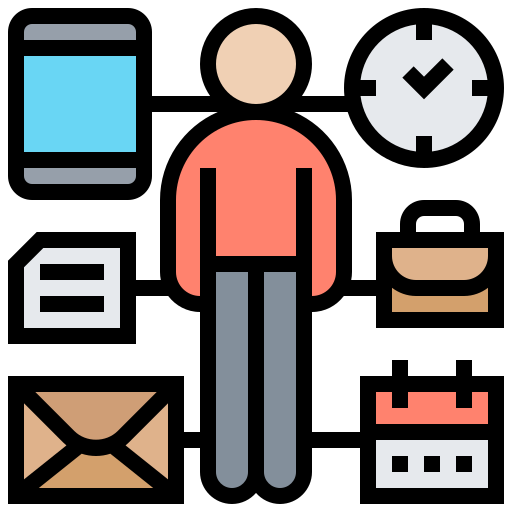 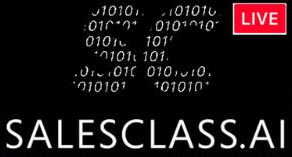 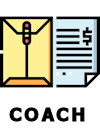 Question #6
How Aggressively should you be Managing your Teams Performance Right Now?
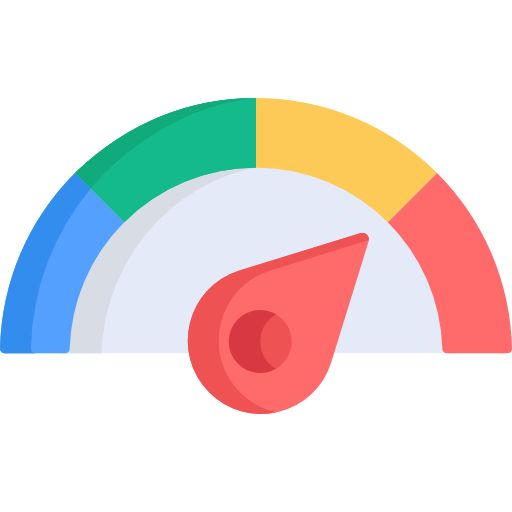 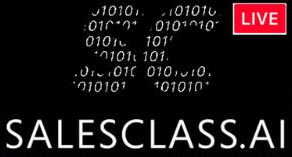 2008 Lesson!
The Reps on the bottom of the Sales Leaderboard Before the RecessionWere the SAME reps on the bottom long After the Recession was over
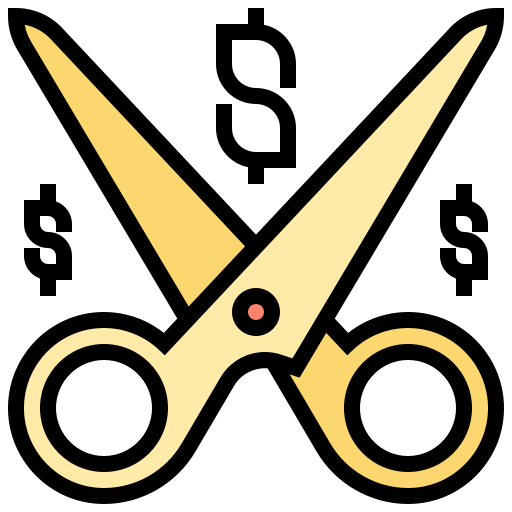 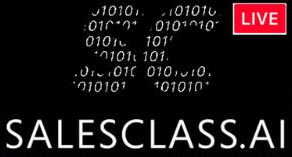 2008 Lesson!
But…. It’s actually your TOP reps you should be Most worried about!They aren’t making any $$ and are a Flight Risk!
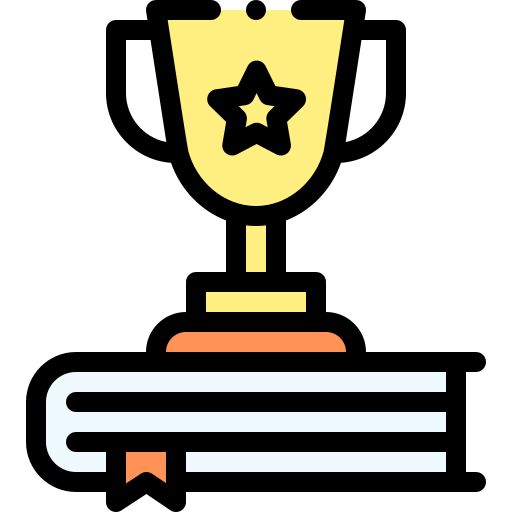 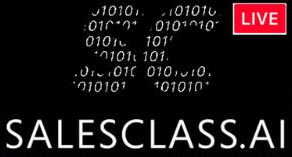 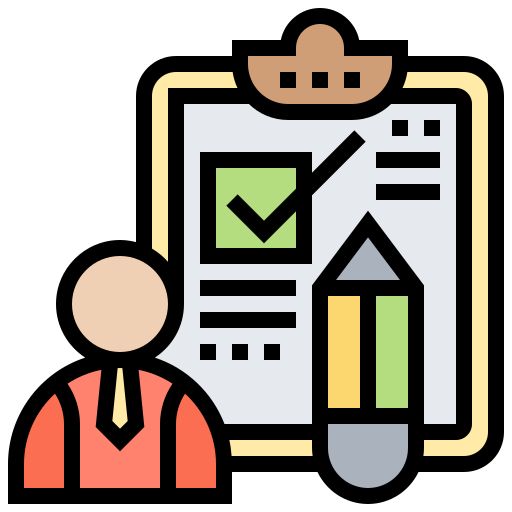 Action: What Should you Do Right Now
2008 Lesson – Top Performers!
1. Complete “Stay Interviews” with Top Reps
2. Have your Boss reach out and show interest
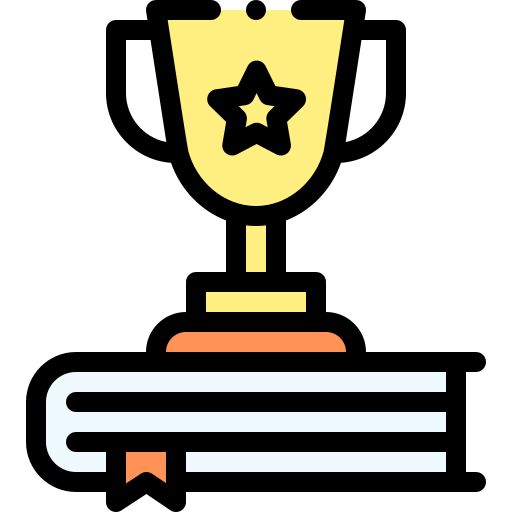 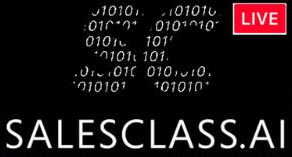 2008 Lesson - Bottom Performers!
3. Be Explicit about Expectations with the Bottom Reps
4. Put them on a PIP now

5. Document, document, document

6. Be Ready to Pull the Trigger when you can
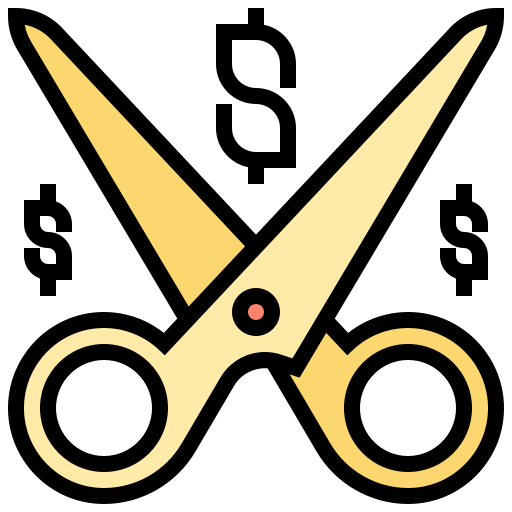 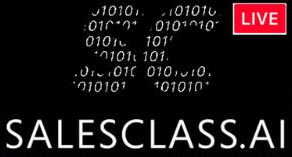 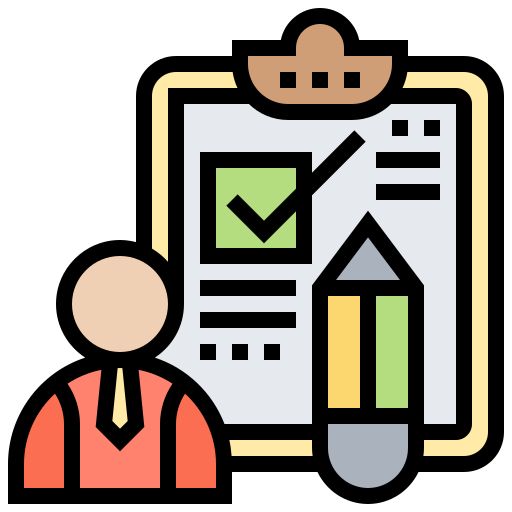 Action: Be Pro-Active
Be Pro-Active about your People Management  - Right Now or pay the price later on!
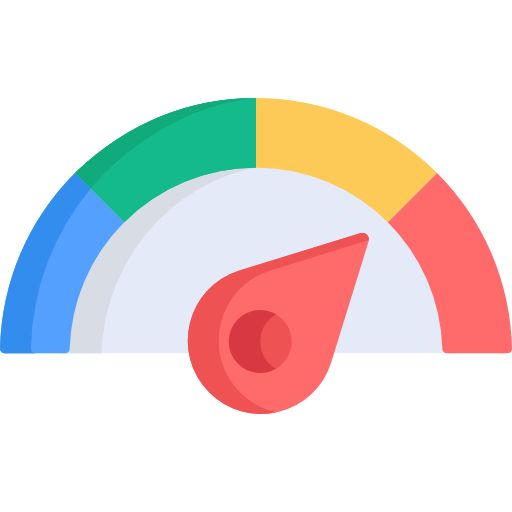 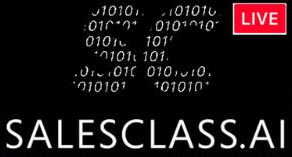 WINNING THE SIX-FIGURE SALE - Summary
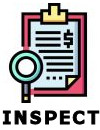 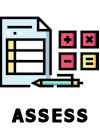 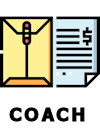 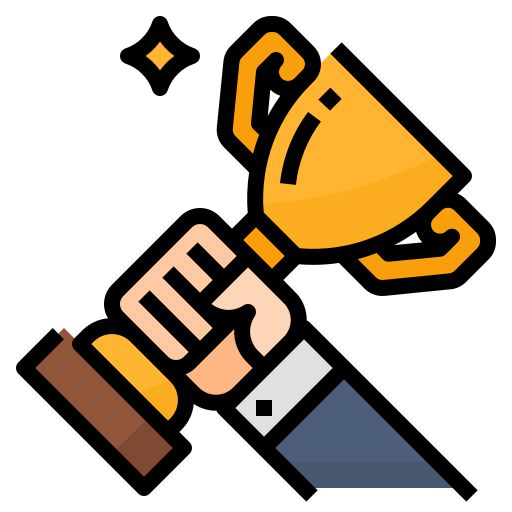 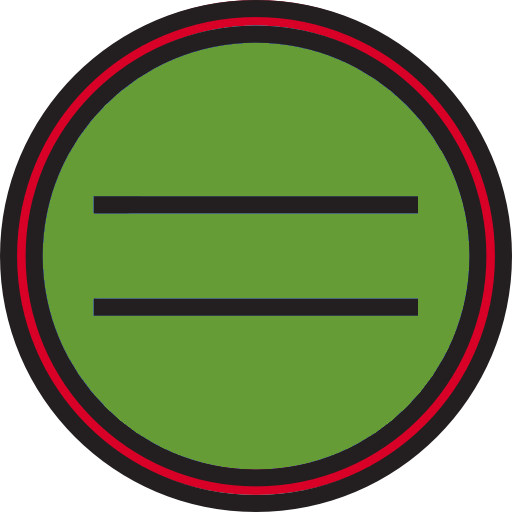 Accelerate
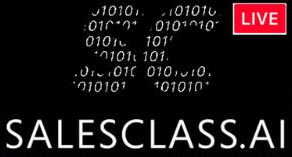 Question Summary
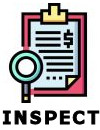 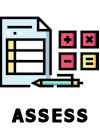 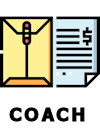 Do you have a Cadence to Review your Top 10 Deals?

Can you Name the Top 10 Steps and Stakeholders in a Complex Sales Campaign?

Do you have a Process to Inspect, Assess and Coach your Big Deals? 
Are you Ruthlessly Qualifying with the Rapid Assessment Tool (BANT)?

What will you Stop doing to spend more time on your Big Deals?

How Aggressively should you be Managing your Teams Performance Right Now
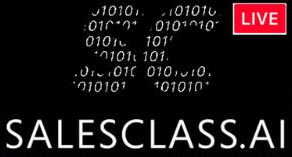 2008 Lesson Summary
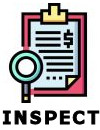 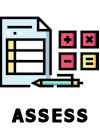 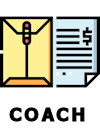 CIO are being directed to Reduce Budgets.

Signing Authority is being reduced, often without notice.

You need Access to Power to Qualify $$.

Projects are getting approved only if they are Strategically Relevant, Tactically urgent and provide Rapid Time-to-Value.

Sales Cycles are getting Longer, sometimes way longer?

The Reps on the Bottom of the Leaderboard don’t Improve during a Recession
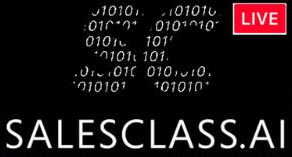 Next Steps / Q & A
3
Questions?
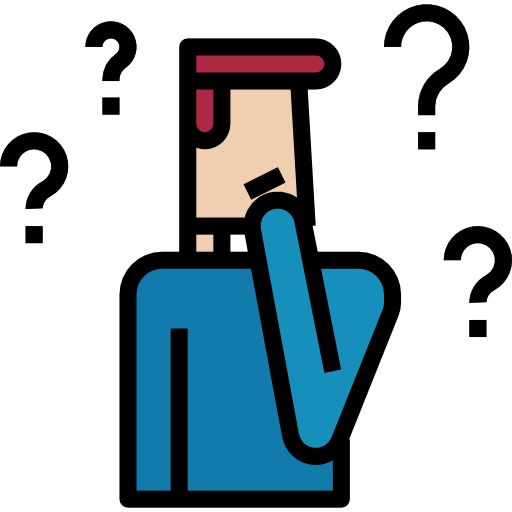 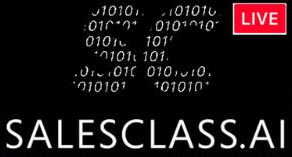 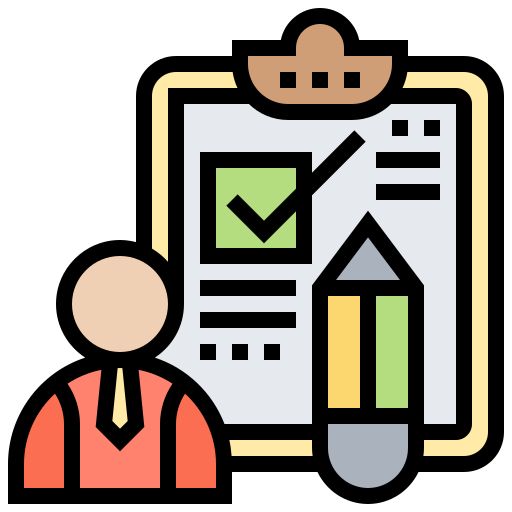 Action: Download Free Webinar Assets
http://www.salesleadersonly.com/salesclass
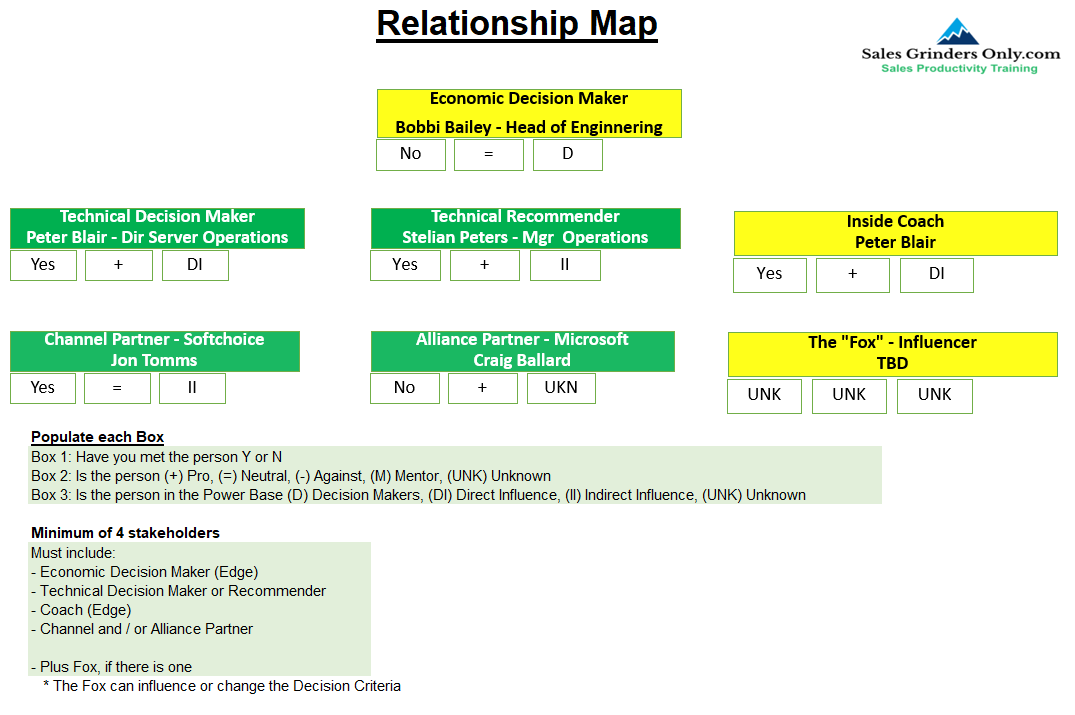 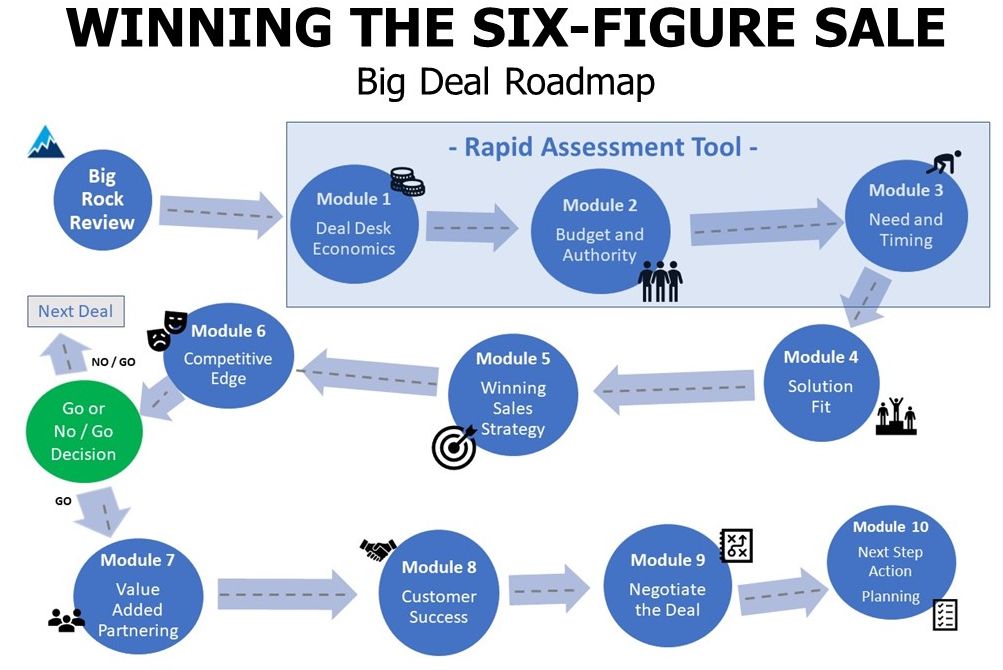 Big Deal Roadmap Infographic:


Relationship Map: 
Top 10 Questions - Video Series:
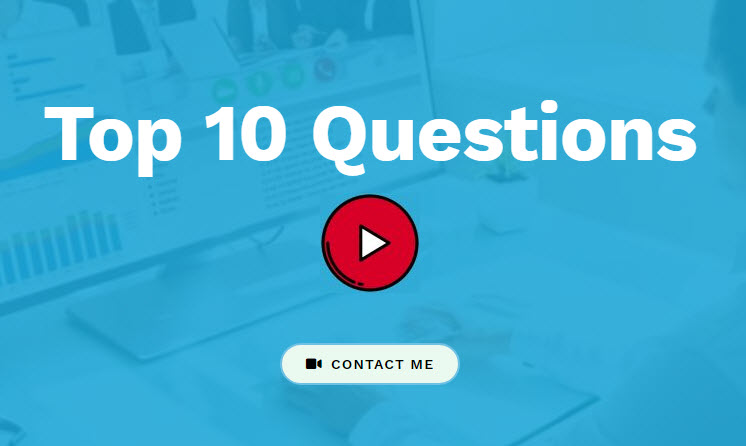 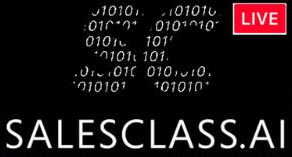 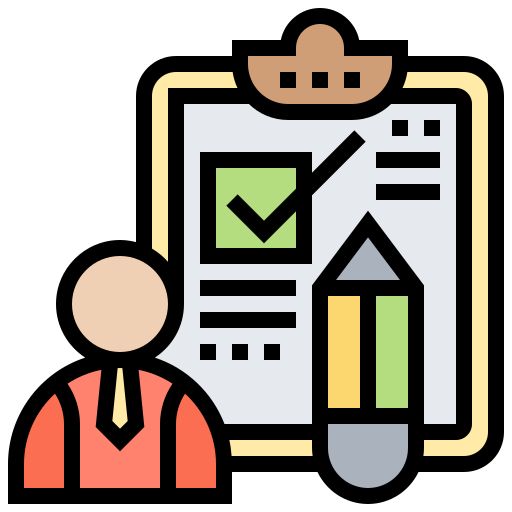 Action: Schedule a Free Assessment Call
Would WINNING THE SIX-FIGURE SALE 1-Hour Masterclass benefit your Sales Leadership Team?

Would WINNING THE SIX-FIGURE SALE ½-Day Training Program benefit your Sales team?

Lets connect and see if I can add value.

Email Jeff@SalesLeadersOnly.com
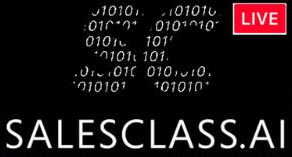 Icons made by Freepik from www.flaticon.com
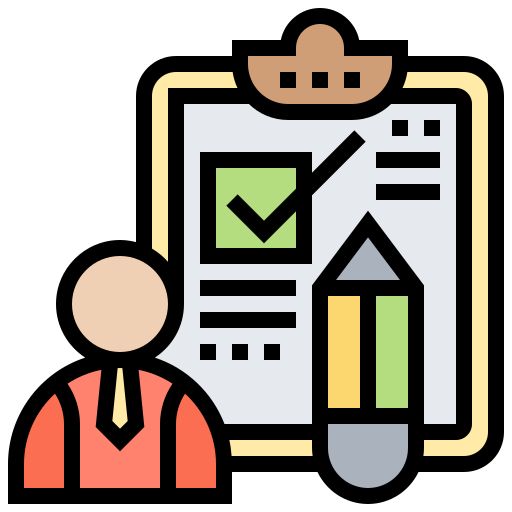 Action: Let’s Connect on LinkedIn
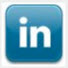 www.LinkedIn.com/in/jeffgoldstein2
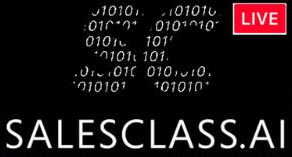 Icons made by Freepik from www.flaticon.com
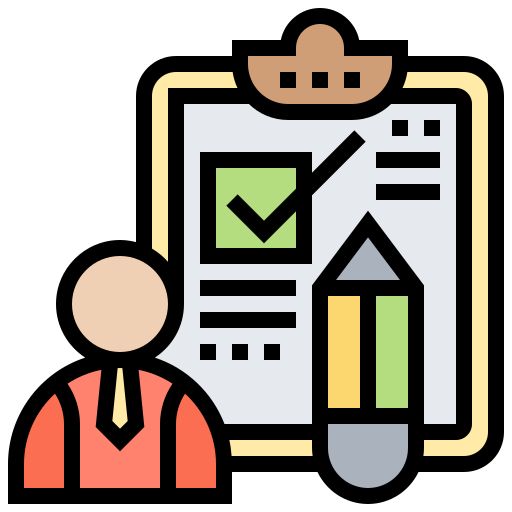 Action: Get Notified
www.SalesLeadersOnly.com/newbook
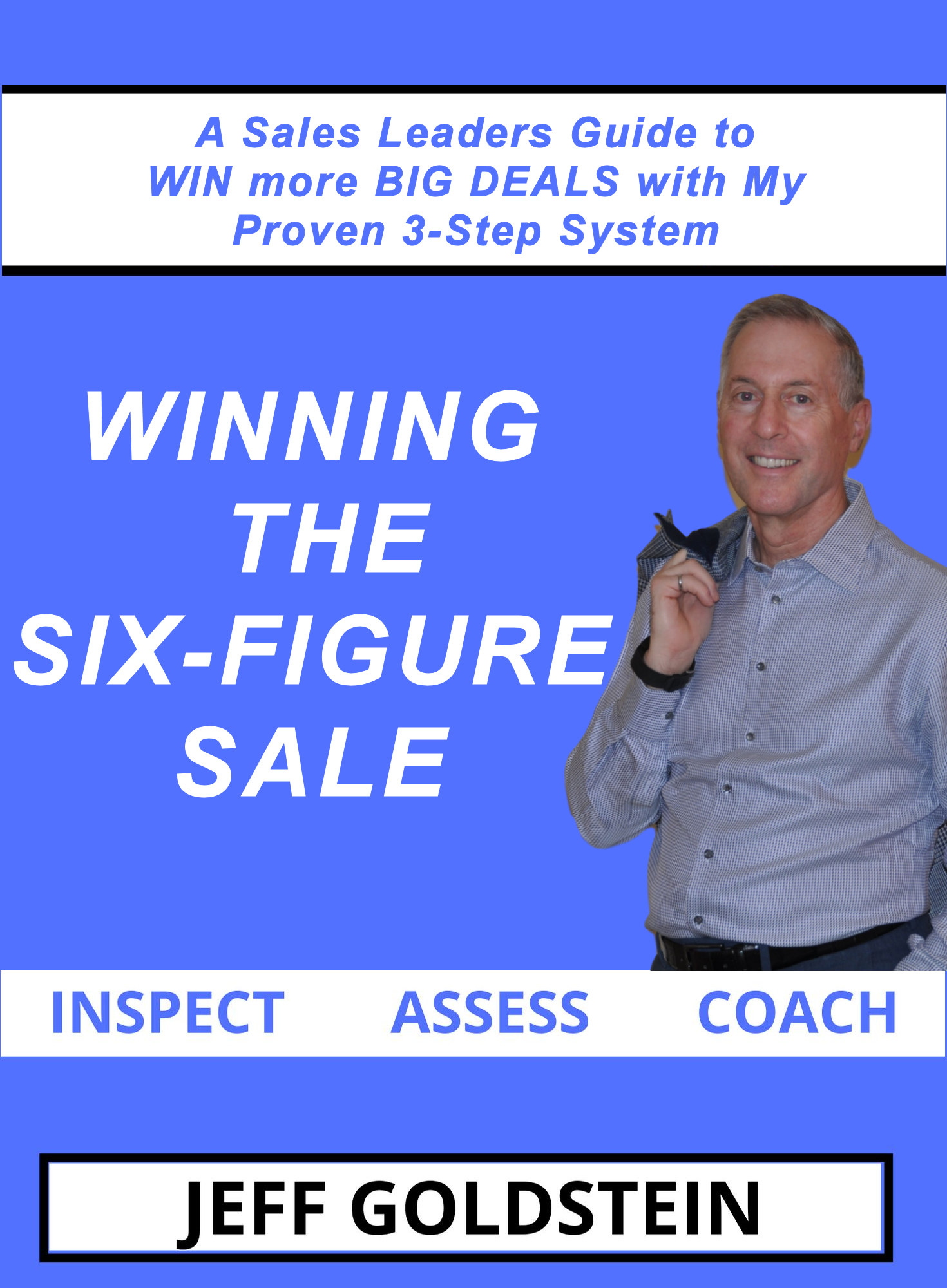 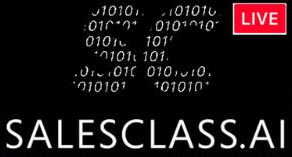 Icons made by Freepik from www.flaticon.com
Thanks – See you at the Top of the Leaderboard!
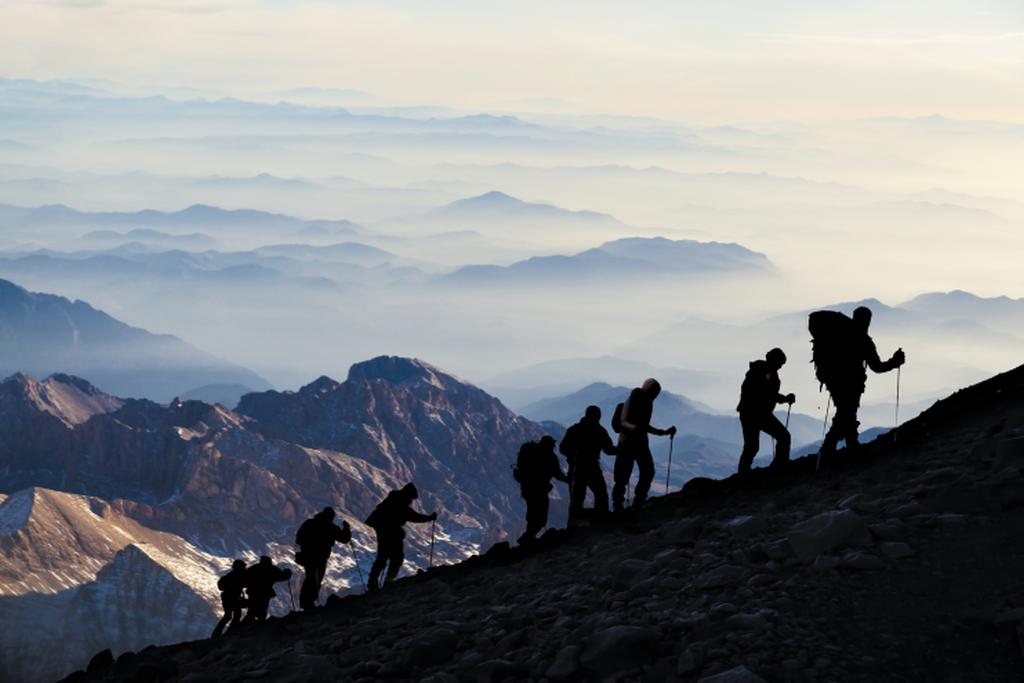 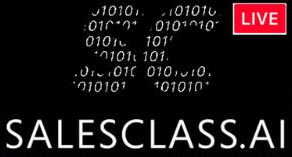